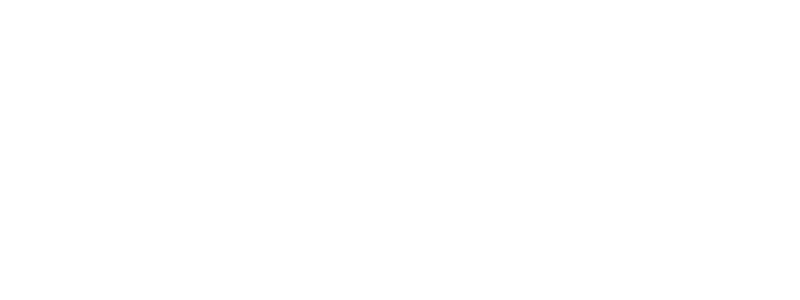 TITOLO INTERVENTO: la lezione intervallata
Nome Cognome: Anna Maria Regis
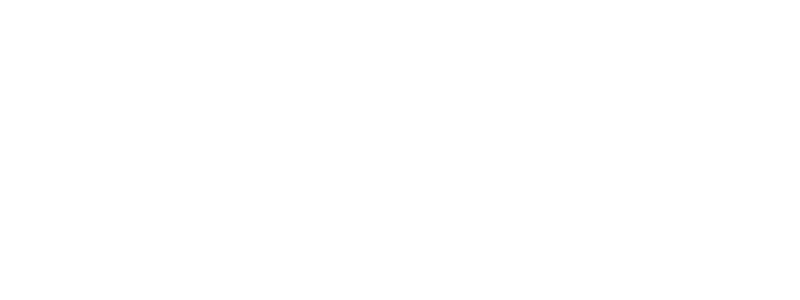 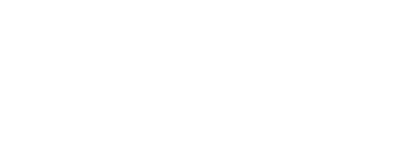 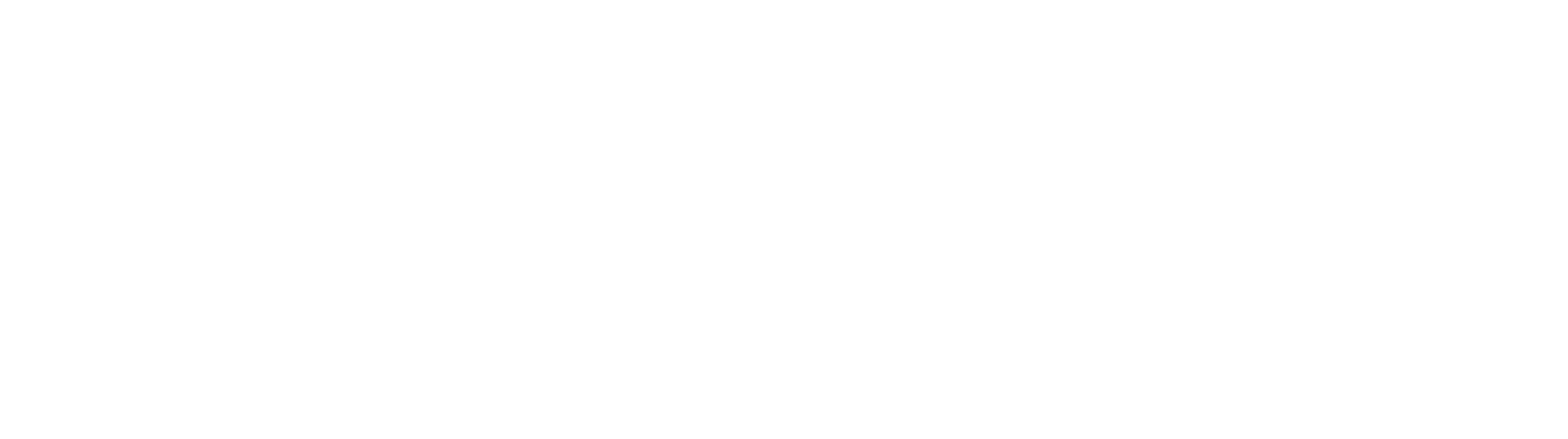 Progetto “Processi di innovazione organizzativa e metodologica - Avanguardie educative”  Codice progetto: 10.2.7.A1-FSEPON-INDIRE-2017-1 CUP: B55G17000000006
Progetto “Processi di innovazione organizzativa e metodologica - Avanguardie educative”  Codice progetto: 10.2.7.A1-FSEPON-INDIRE-2017-1 CUP: B55G17000000006
Seminario Nazionale della Rete Avanguardie educative Roma, 8 ottobre 2019
Spaced Learning (Apprendimento intervallato)
Particolare articolazione del 
TEMPO LEZIONE
Che cos’è?
MASSIMIZZARE la concentrazione e il lavoro cognitivo degli studenti
Obiettivo ?
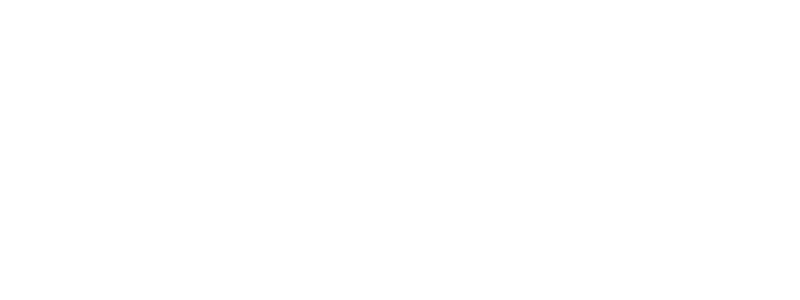 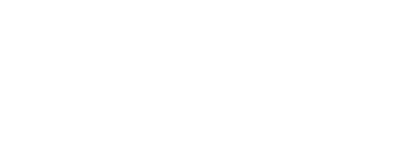 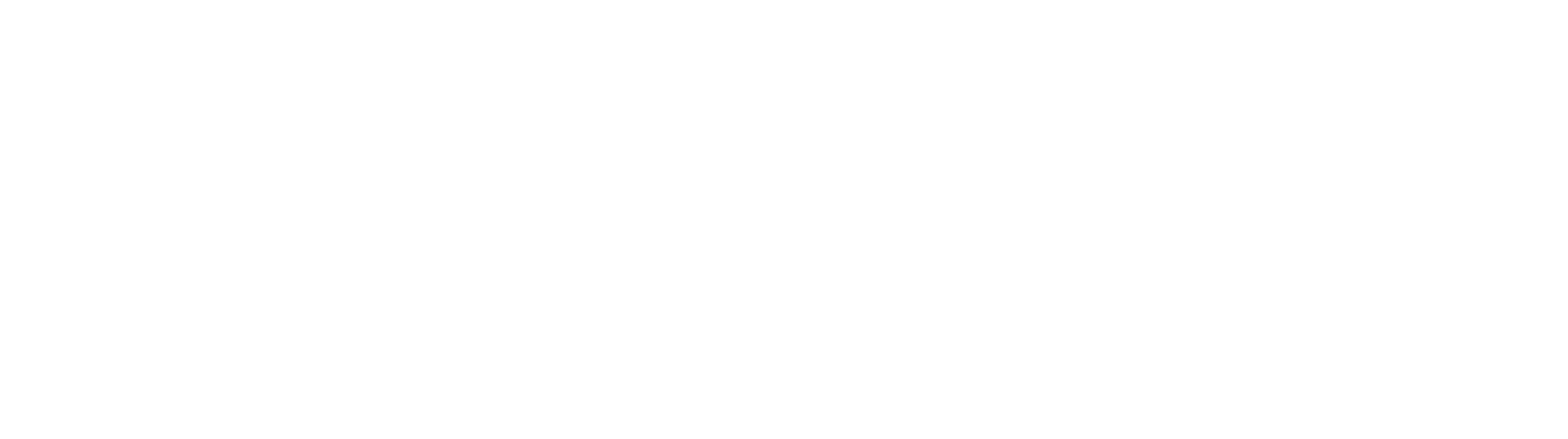 Seminario Nazionale della Rete Avanguardie educative Roma, 8 ottobre 2019
Spaced Learning (Apprendimento intervallato)
Non tutte le lezioni vengono svolte in modalità SPACED LEARNING
Si ricorre a tale modalità in momenti stabiliti dal docente:
per introdurre un nuovo argomento; 

per attività di “rinforzo” in previsione di una verifica; 

per “alleggerire” una lezione troppo lunga (due o anche tre ore).
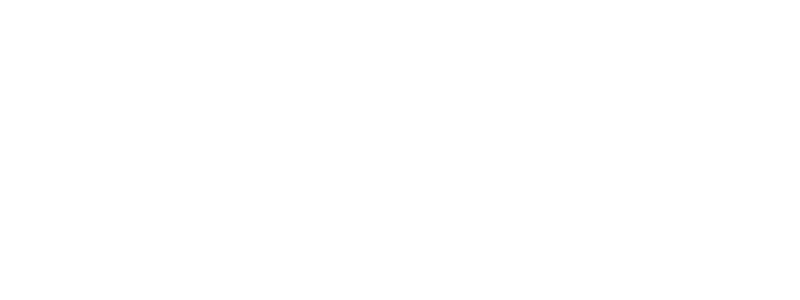 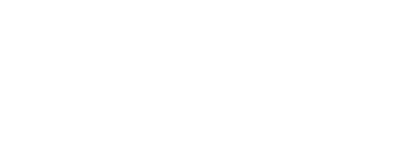 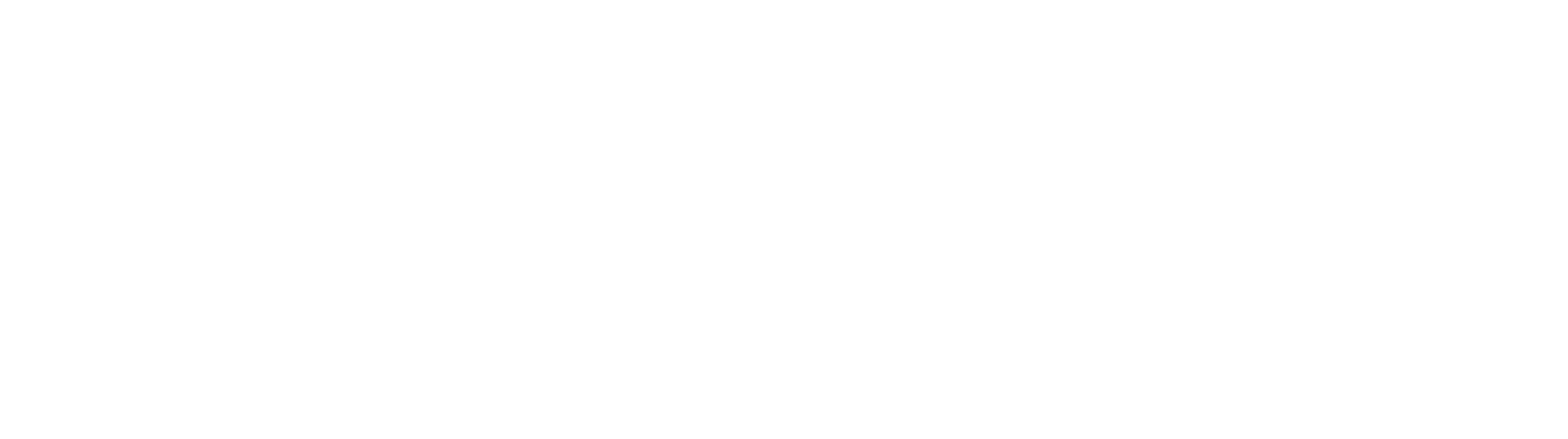 Seminario Nazionale della Rete Avanguardie educative Roma, 8 ottobre 2019
Spaced Learning (Apprendimento intervallato)
I PPT possono essere consegnati ai ragazzi, questo li aiuta nella preparazione, attenua problemi derivanti da DSA o da scarsa conoscenza della lingua italiana;

aiuta molto i ragazzi a memorizzare le informazioni ed è utile per il recupero veloce di ragazzi rimasti indietro. 

In alcuni casi ha diminuito i problemi di disciplina.
:
Punti di forza dell’Apprendimento Intervallato
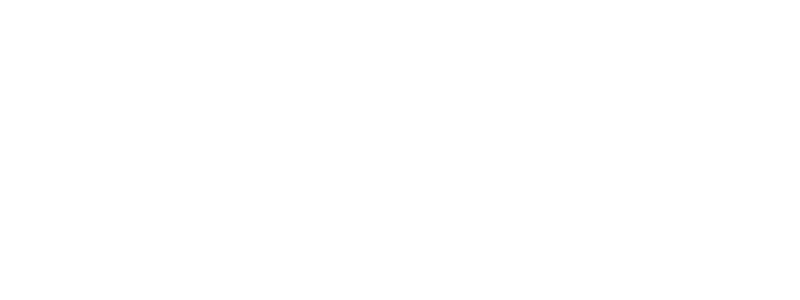 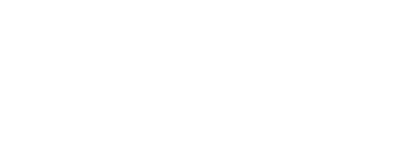 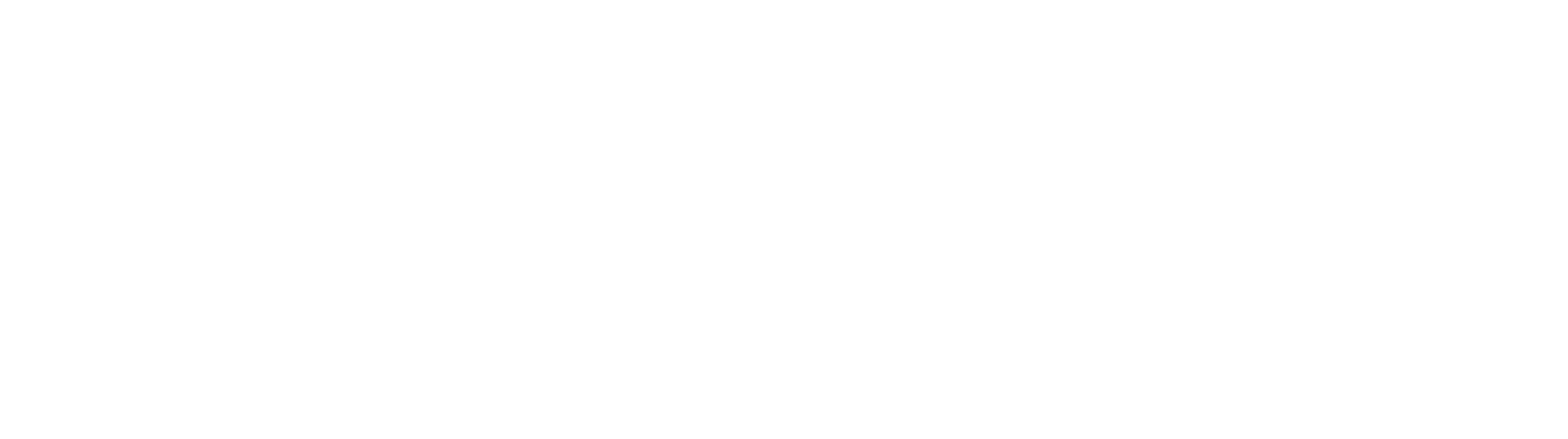 Seminario Nazionale della Rete Avanguardie educative Roma, 8 ottobre 2019
Spaced Learning (Apprendimento intervallato)
spazi attrezzati per le pause in quanto il rischio nelle pause in classi numerose è quello della  confusione  e le attività più tranquille, come origami o modellazione, spesso considerate troppo infantili da studenti della secondaria

spazi per lavori di gruppo
Per una migliore attuazione sono necessari:
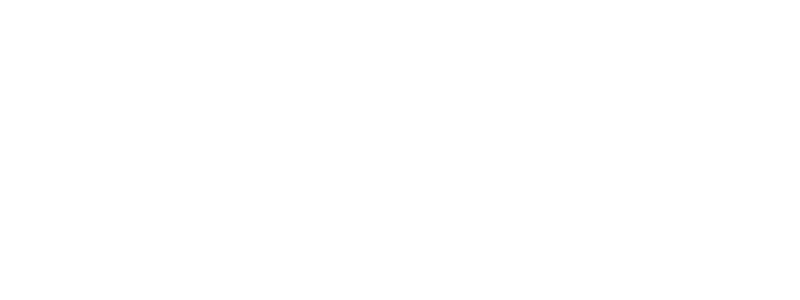 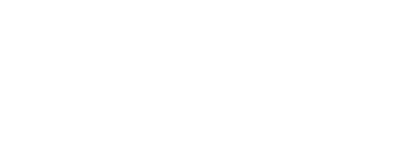 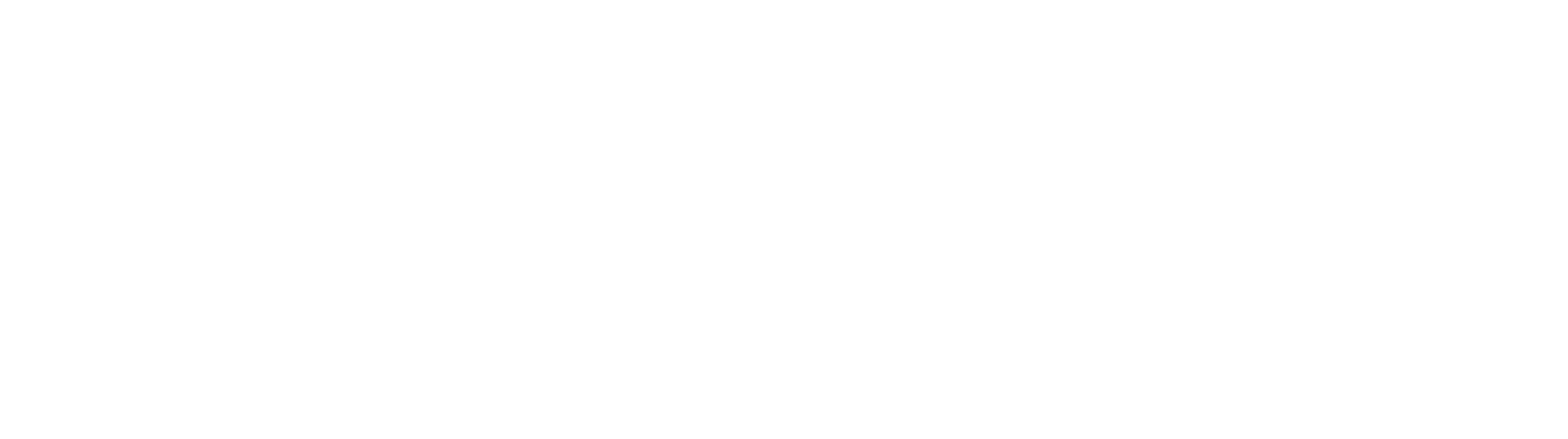 Seminario Nazionale della Rete Avanguardie educative Roma, 8 ottobre 2019
Spaced Learning (Apprendimento intervallato)
Una lezione di Apprendimento Intervallato
è una particolare articolazione del tempo scuola
si compone di tre 'input'
separati da due intervalli di 15 minuti circa
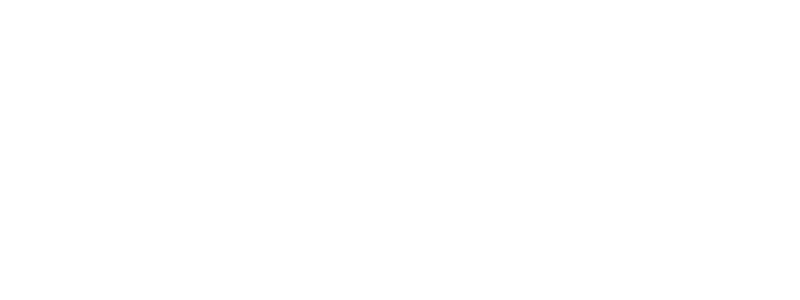 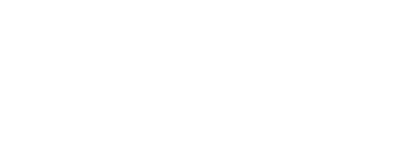 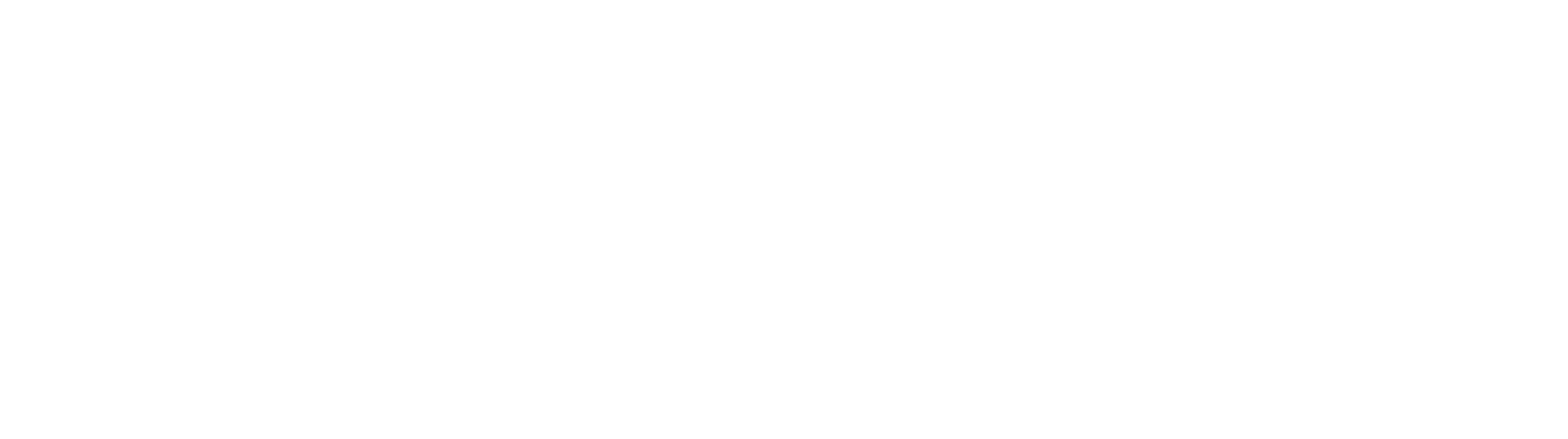 Seminario Nazionale della Rete Avanguardie educative Roma, 8 ottobre 2019
Spaced Learning (Apprendimento intervallato)
Permettono alle cellule di accendersi
PERCHÉ  GLI INTERVALLI?
PERCHÉ INTERVALLI?
Determinano la risalita della curva dell’attenzione.
Inoltre
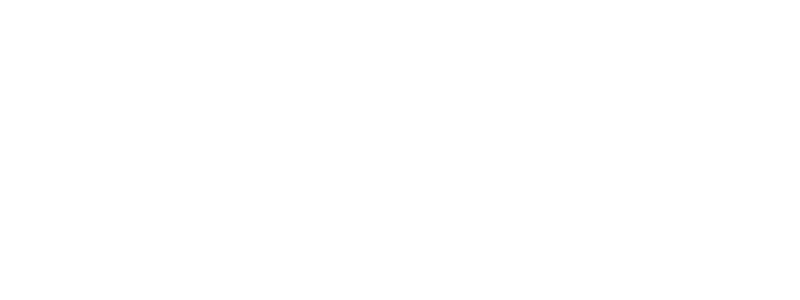 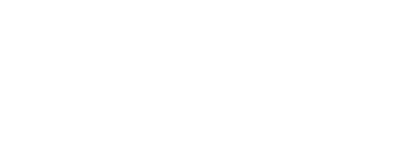 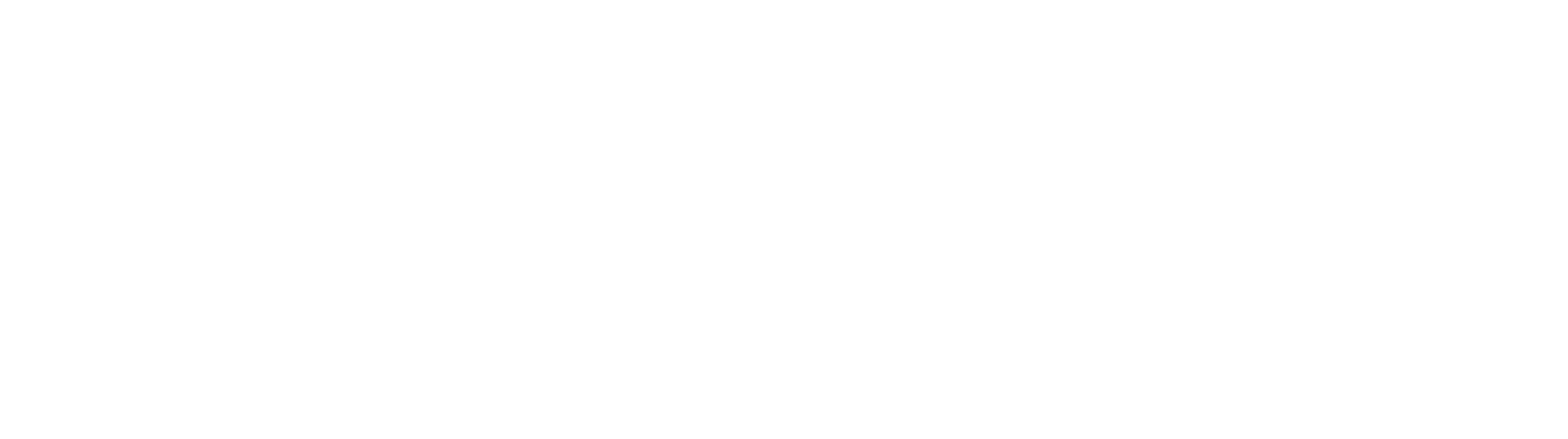 Seminario Nazionale della Rete Avanguardie educative Roma, 8 ottobre 2019
Spaced Learning (Apprendimento intervallato)
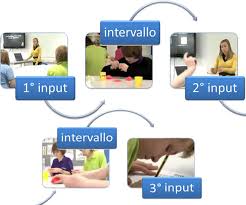 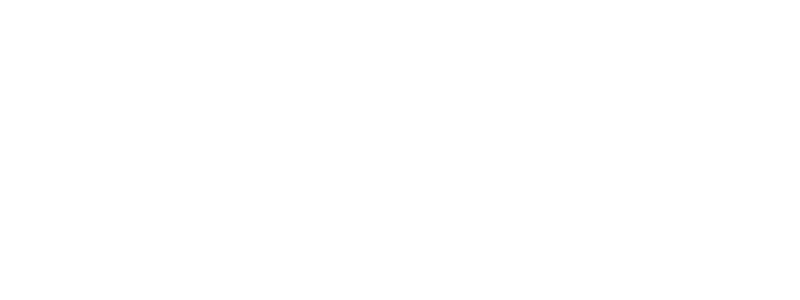 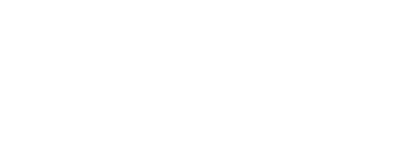 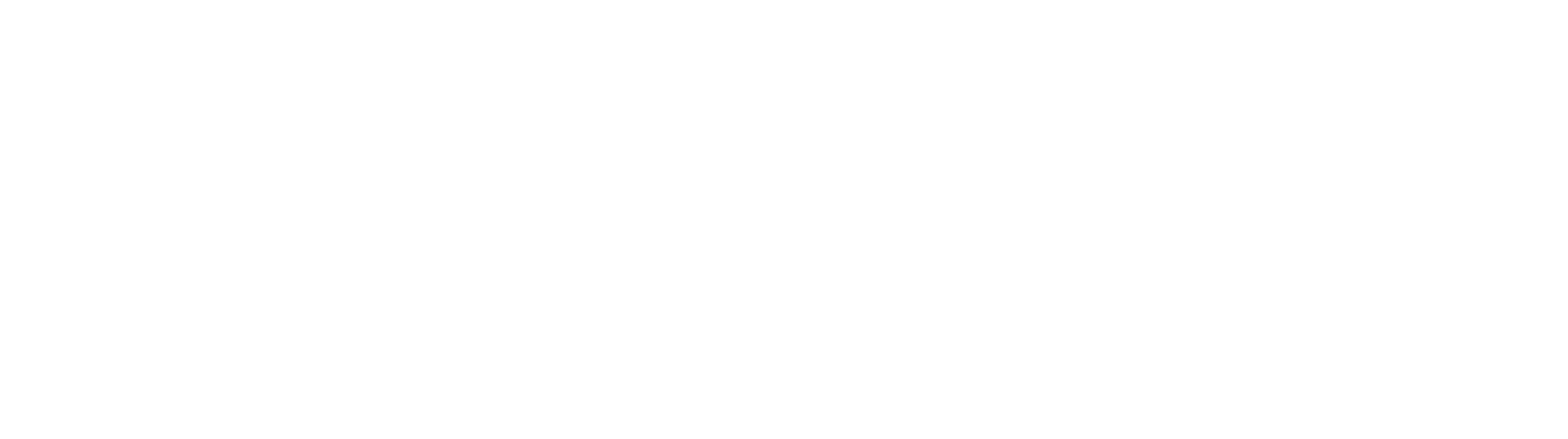 Seminario Nazionale della Rete Avanguardie educative Roma, 8 ottobre 2019
Spaced Learning (Apprendimento intervallato)
1° Input di argomenti chiave da parte del docente
seguono  15 minuti circa di pausa
seguono 15 minuti circa di pausa
3° Input applicazione degli argomenti chiave da parte dello studente
Verifica  della comprensione del contenuto della lezione da parte degli studenti.
2° Input richiamo degli argomenti chiave
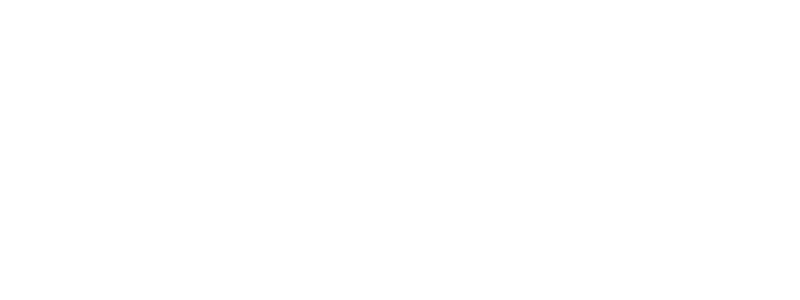 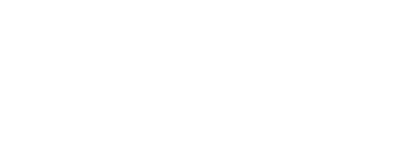 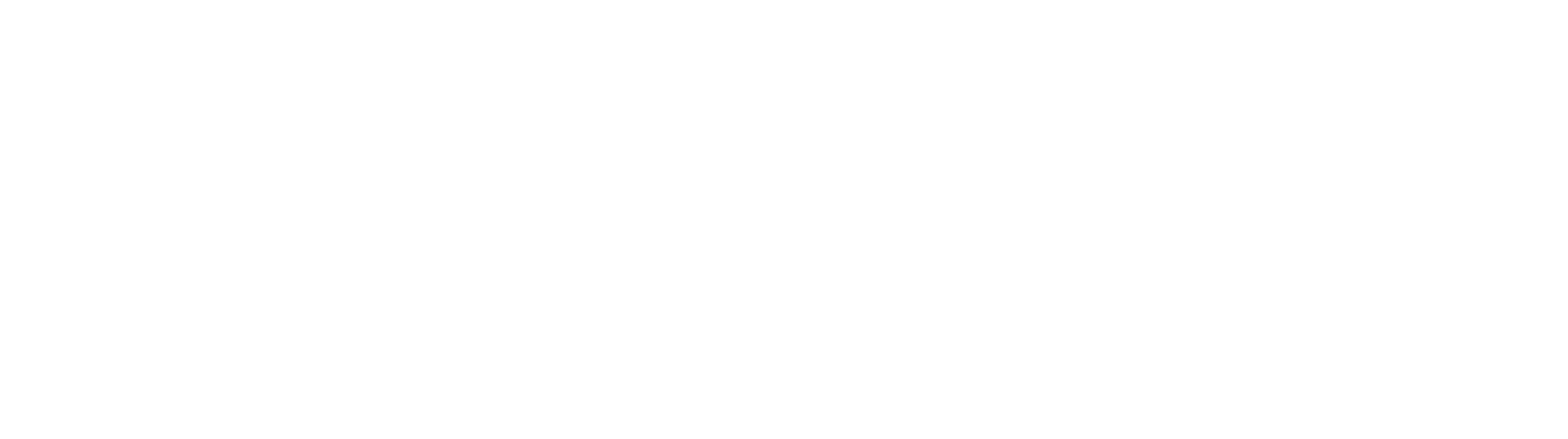 Seminario Nazionale della Rete Avanguardie educative Roma, 8 ottobre 2019
Spaced Learning (Apprendimento intervallato) 
I.C. Karol  Wojtya classe IV A
Dalle 8,30 alle 9,15 
Presentazione da parte della docente del nuovo argomento con il supporto della lim  lezione frontale.
I concetti  da apprendere contenuti nella lezione sono maggiori rispetto a quelli che normalmente si propongono in una singola lezione.
.
1° input
Dalle 9,15 alle 9,30
Primo intervallo di 15’, durante i quali non si fa  riferimento al contenuto della lezione.
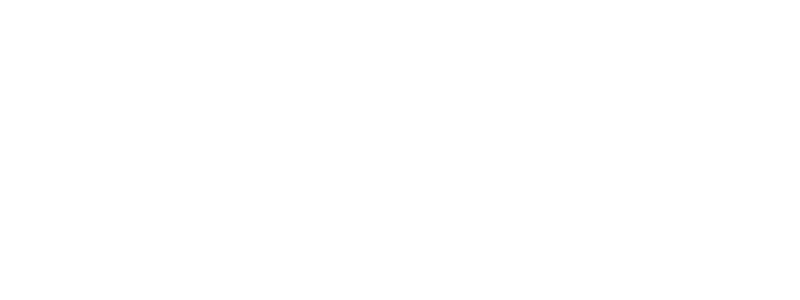 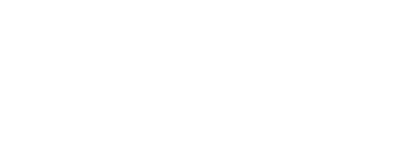 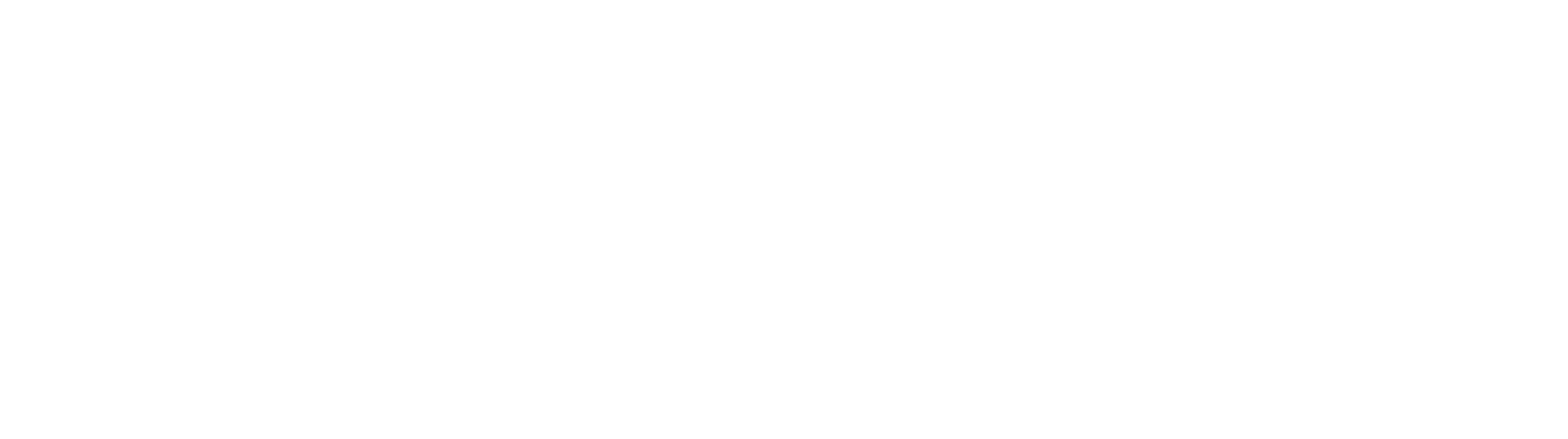 Seminario Nazionale della Rete Avanguardie educative Roma, 8 ottobre 2019
Primo intervallo
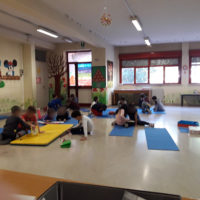 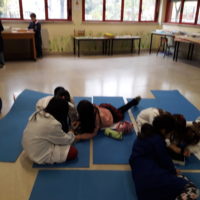 .
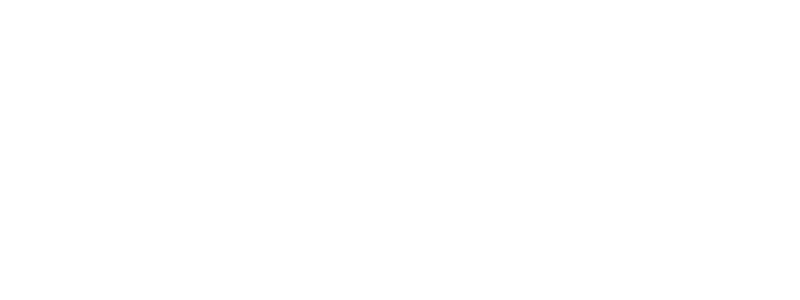 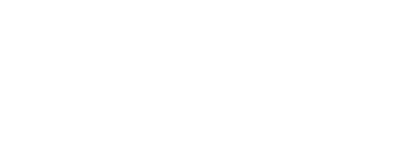 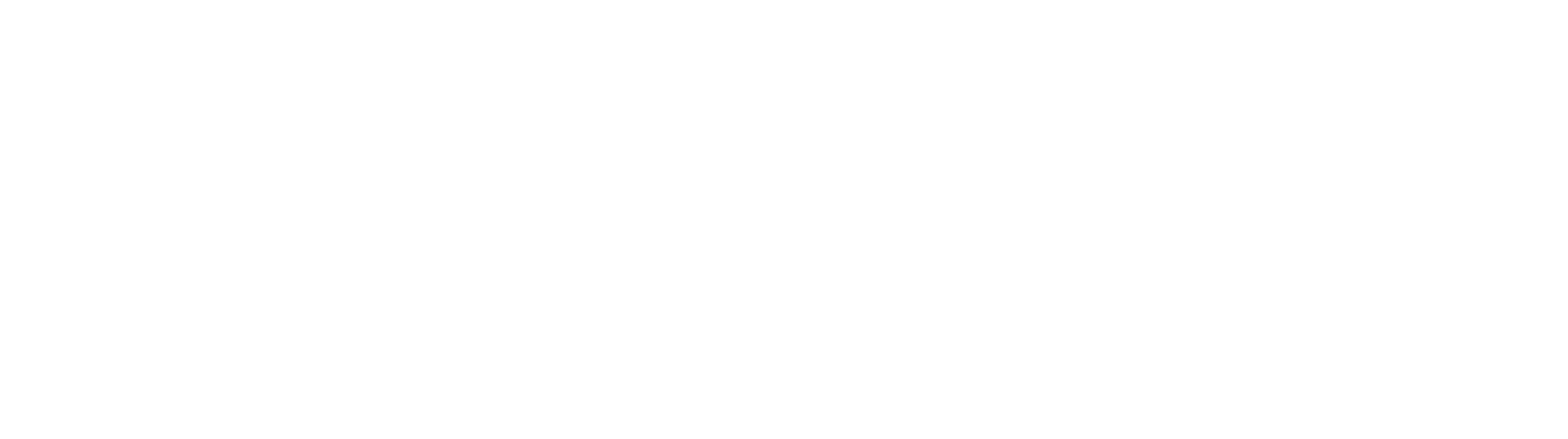 Seminario Nazionale della Rete Avanguardie educative Roma, 8 ottobre 2019
Spaced Learning (Apprendimento intervallato)
Dalle ore 9.30 alle ore 10.15
La docente  rivisita il contenuto della prima sessione cambiando il modo di presentarlo utilizzando la metodologia socratica ove è presente una interazione con gli alunni.


Dalle 10.15 alle 10.45
segue un intervallo di 15’, durante il non viene esser effettuato alcun riferimento al contenuto della lezione.
.
2° input
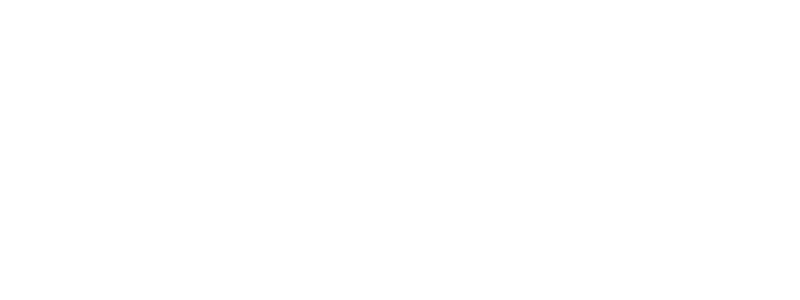 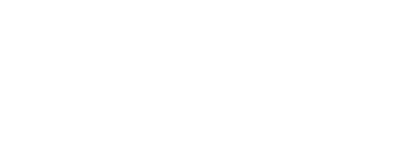 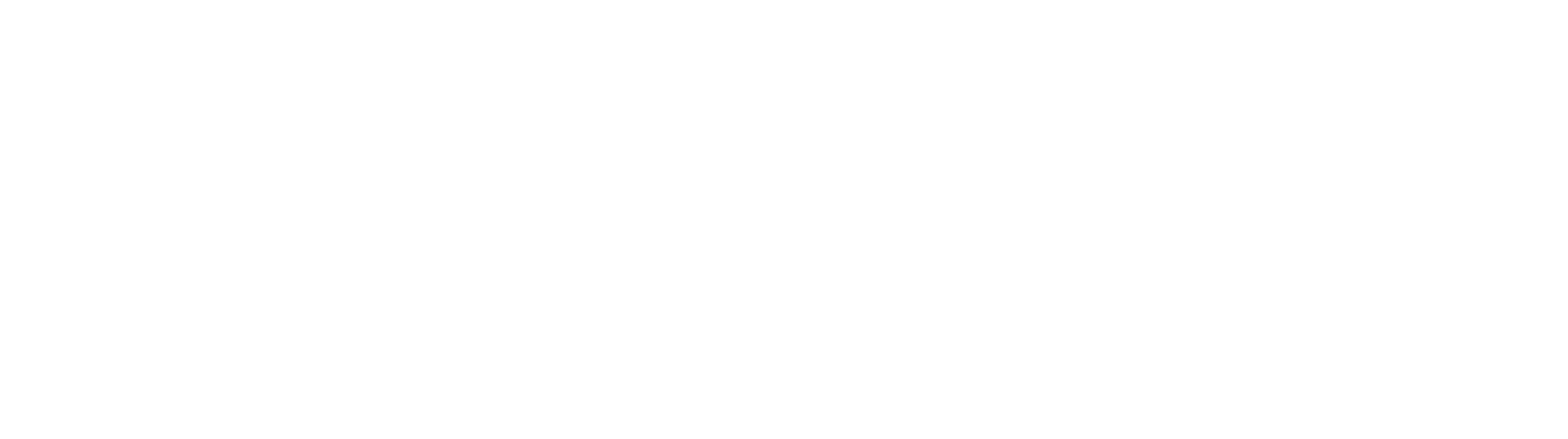 Seminario Nazionale della Rete Avanguardie educative Roma 8 ottobre 2019
Secondo intervallo
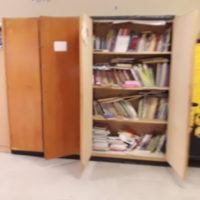 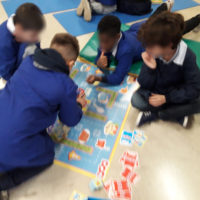 .
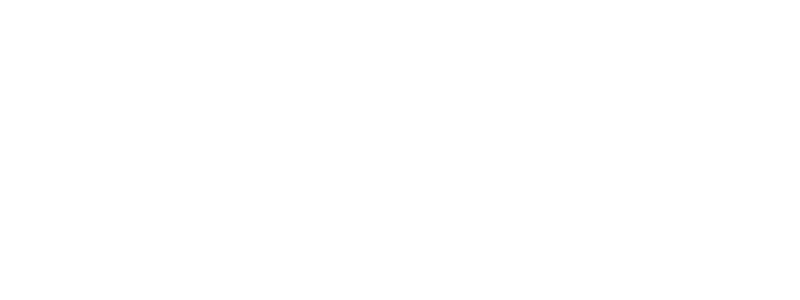 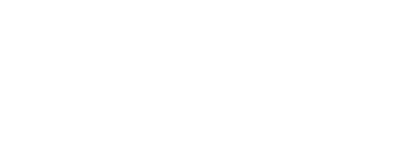 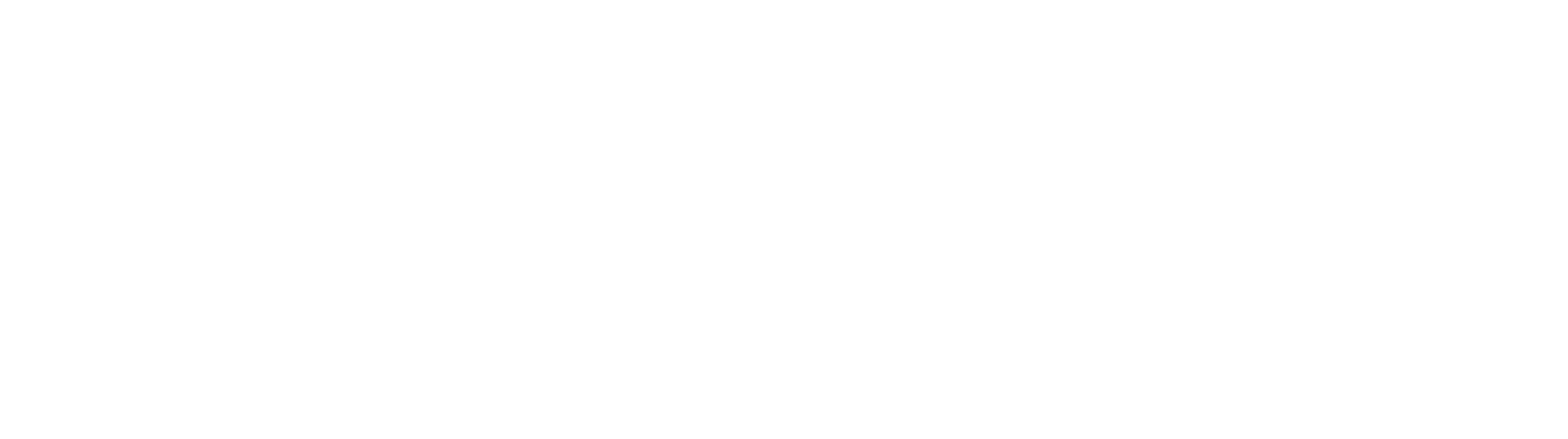 Seminario Nazionale della Rete Avanguardie educative Roma, 8 ottobre 2019
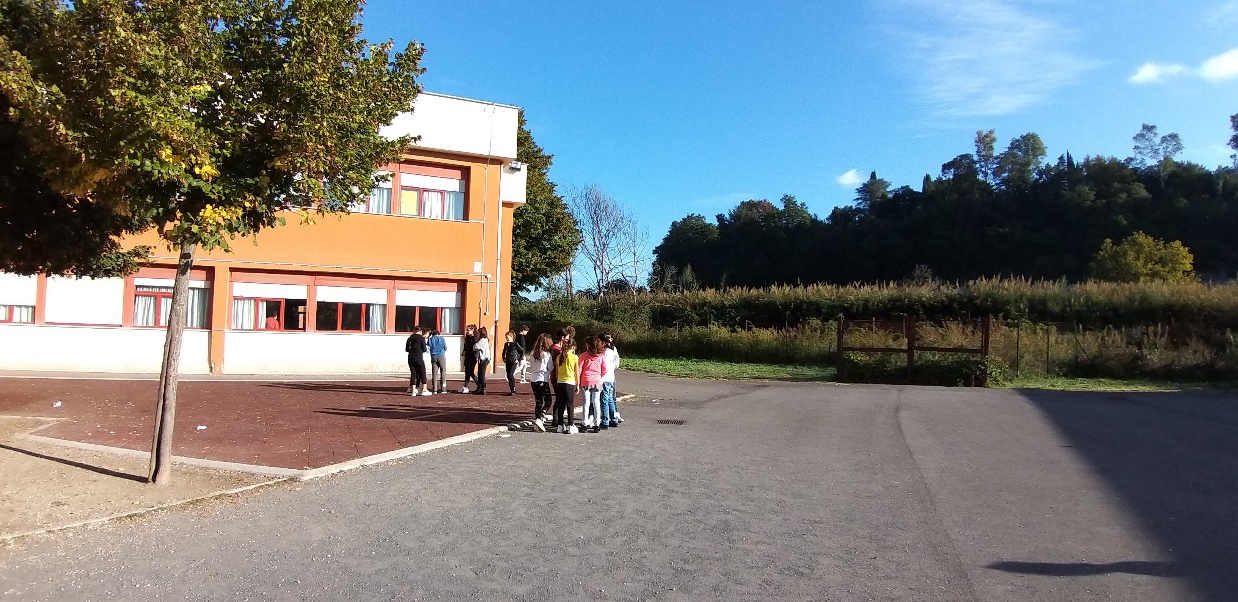 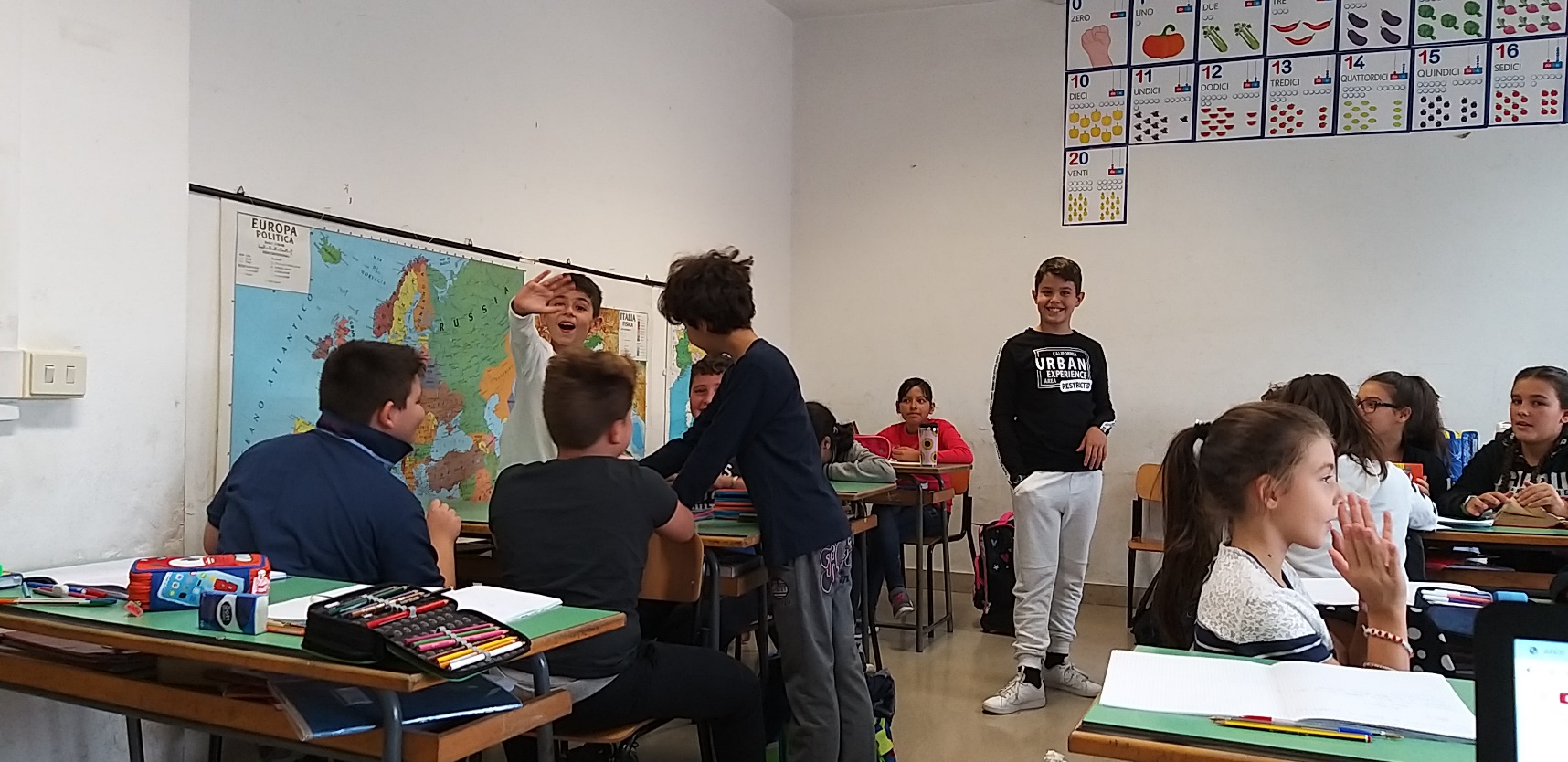 .
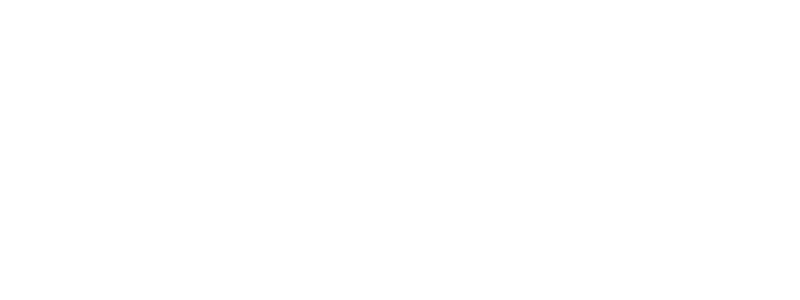 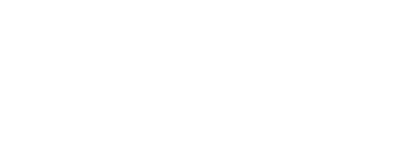 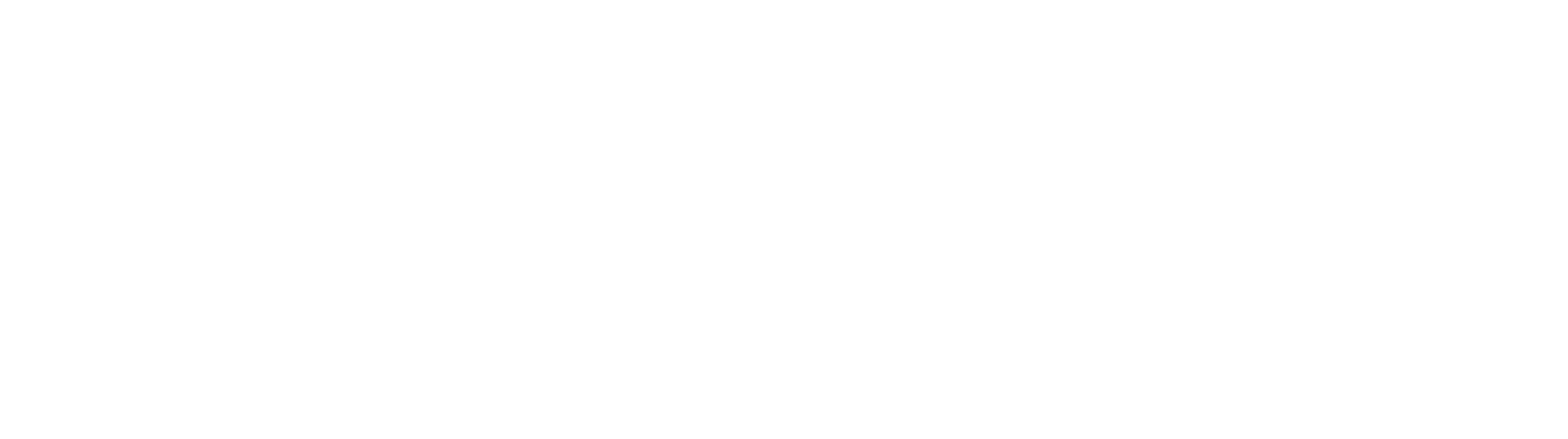 Seminario Nazionale della Rete Avanguardie educative Roma, 8 ottobre 2019
Spaced Learning (Apprendimento intervallato)
Dalle 10.45 alle 11,45 

La docente propone attività in cui l’alunno applica le conoscenze in contesti di esercitazione , situazioni-problema.

La docente si limita  a girare in mezzo agli studenti , ed è a disposizione per chiarimenti.
Valuta se i concetti sono stati appresi dal lavoro prodotto
.
3° input
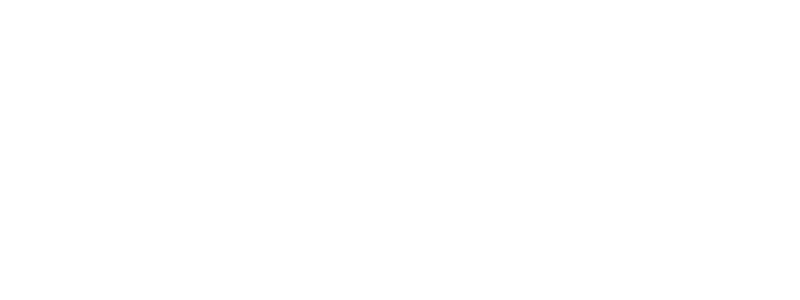 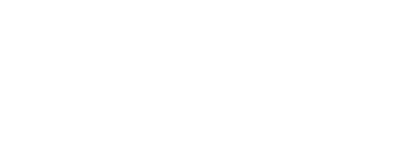 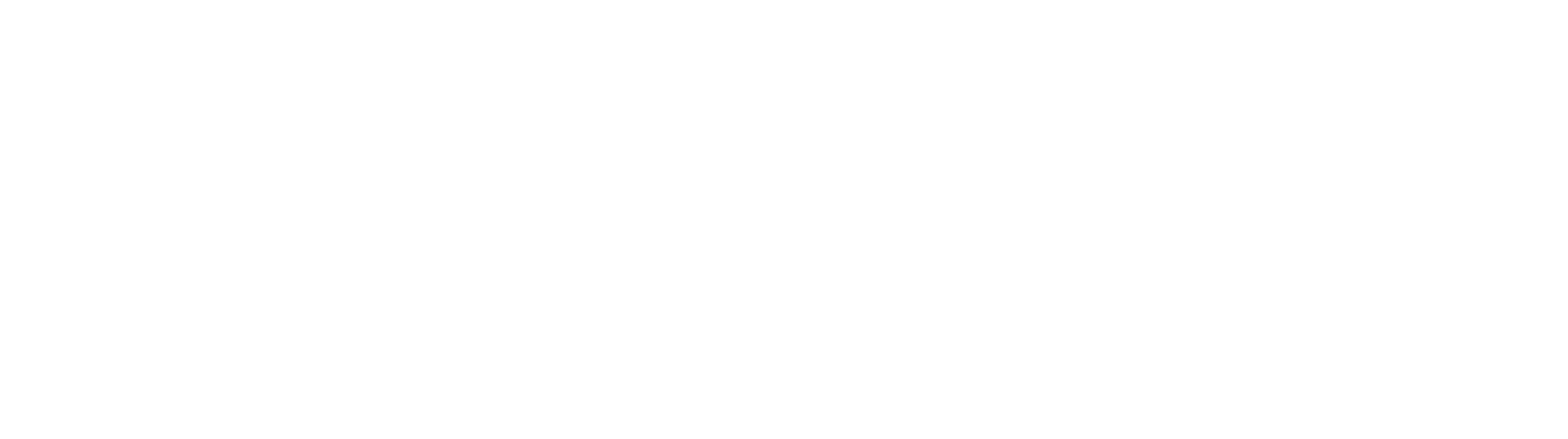 Seminario Nazionale della Rete Avanguardie educative Roma, 8 ottobre 2019
Spaced Learning (Apprendimento intervallato)
Dalle 11.45 alle 12,15 
verifica finale   della comprensione del contenuto della lezione da parte degli studenti con verifiche veloci, test .
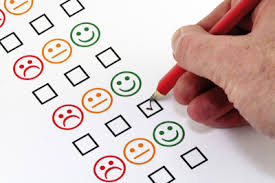 .
In base agli esiti deciderà se ritarare la lezione soffermandosi sui punti più ostici, proseguire con un approfondimento, o con attività di recupero individualizzata
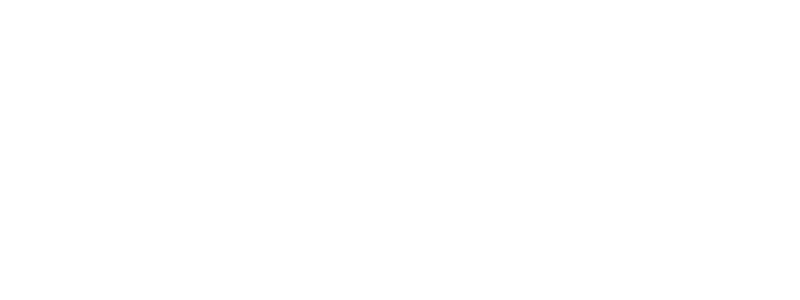 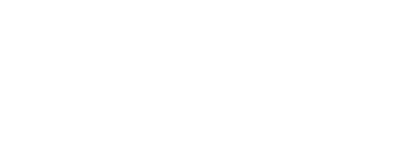 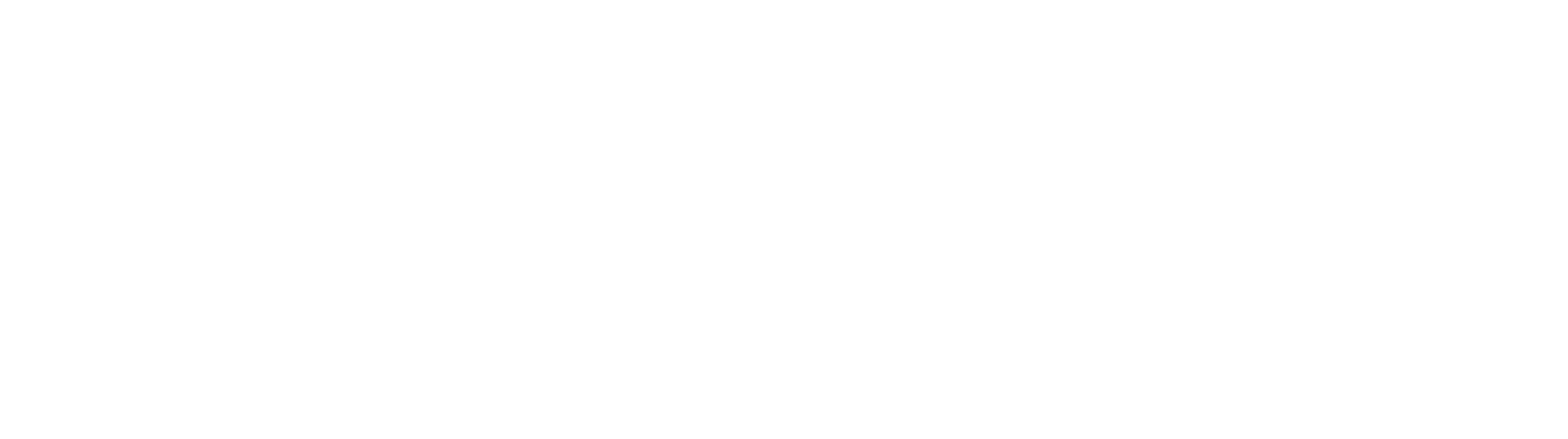 RELAX
LA SCELTA DELL’ ATTIVITÀ DA PROPORRE DURANTE LA FASE DI RELAX è MOLTO IMPORTANTE
DEVE ESSERE TOTALMENTE SCOLLEGATA DALLE  ATTIVITà DIDATTICHE PROPOSTE
ALLA SCUOLA PRIMARIA NECESSARIA GUIDA INSEGNANTE
ALLA SCUOLA SECONDARIA Più AUTONOMIA
MANIPOLARE
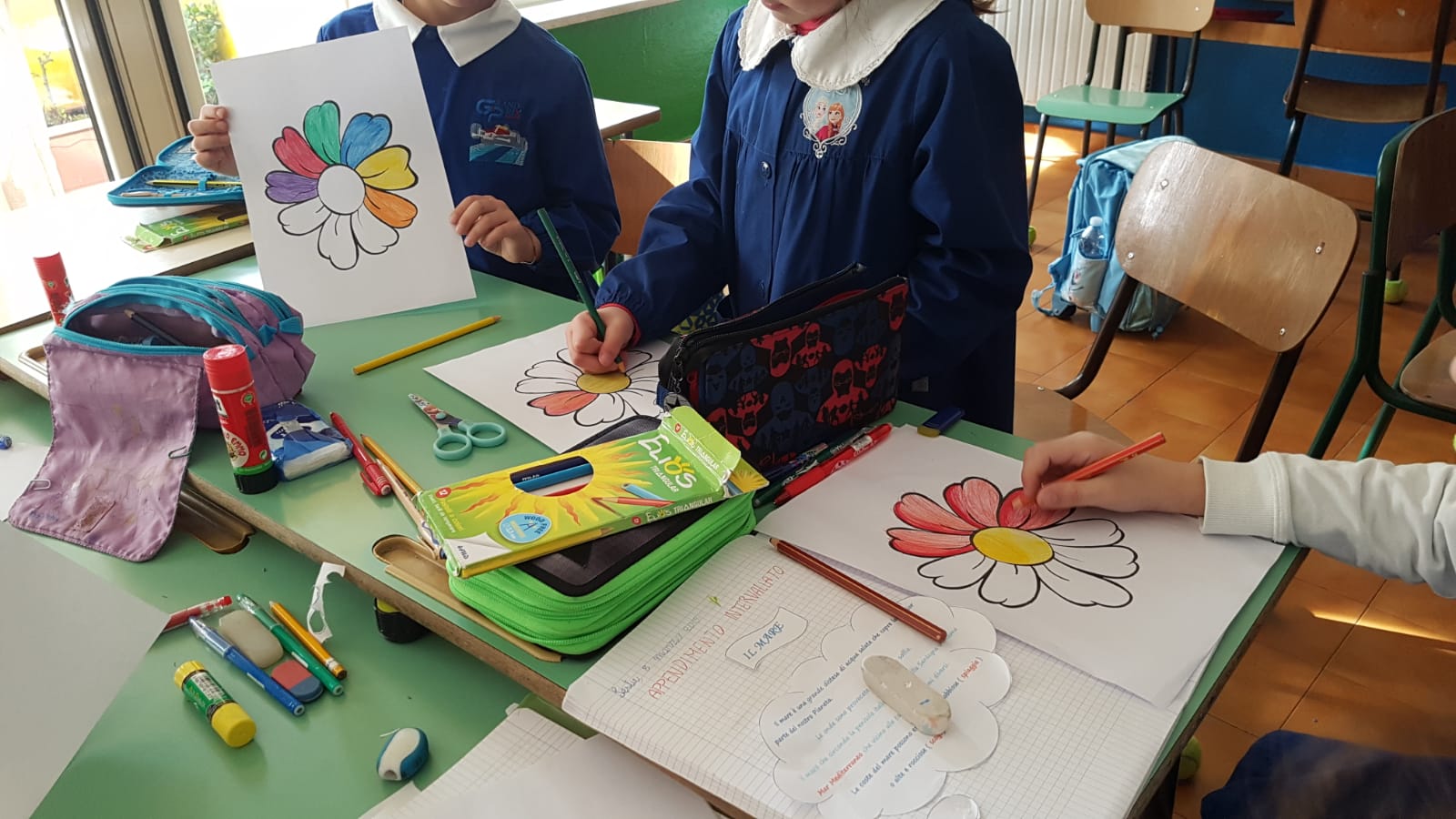 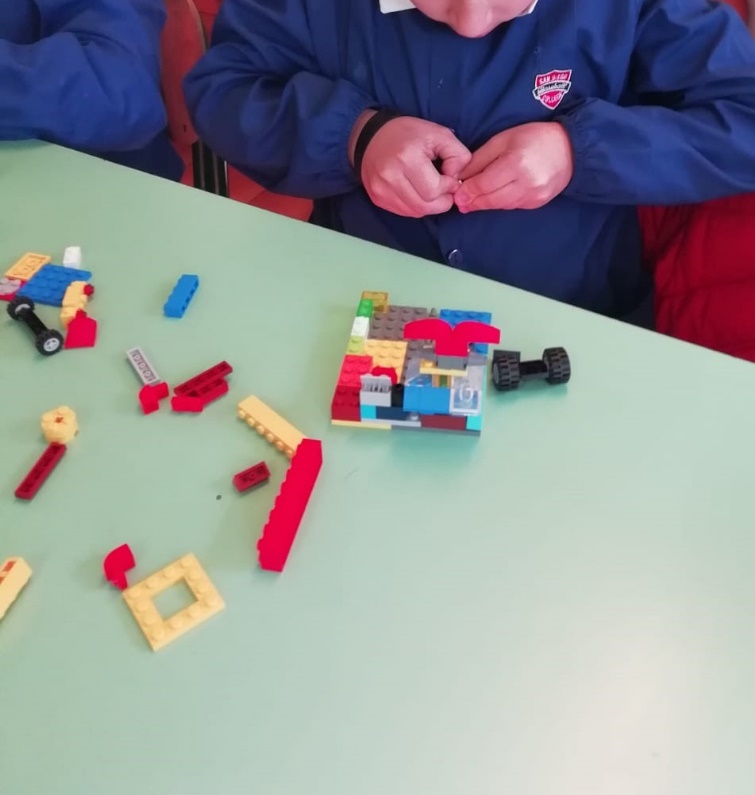 COLORARE
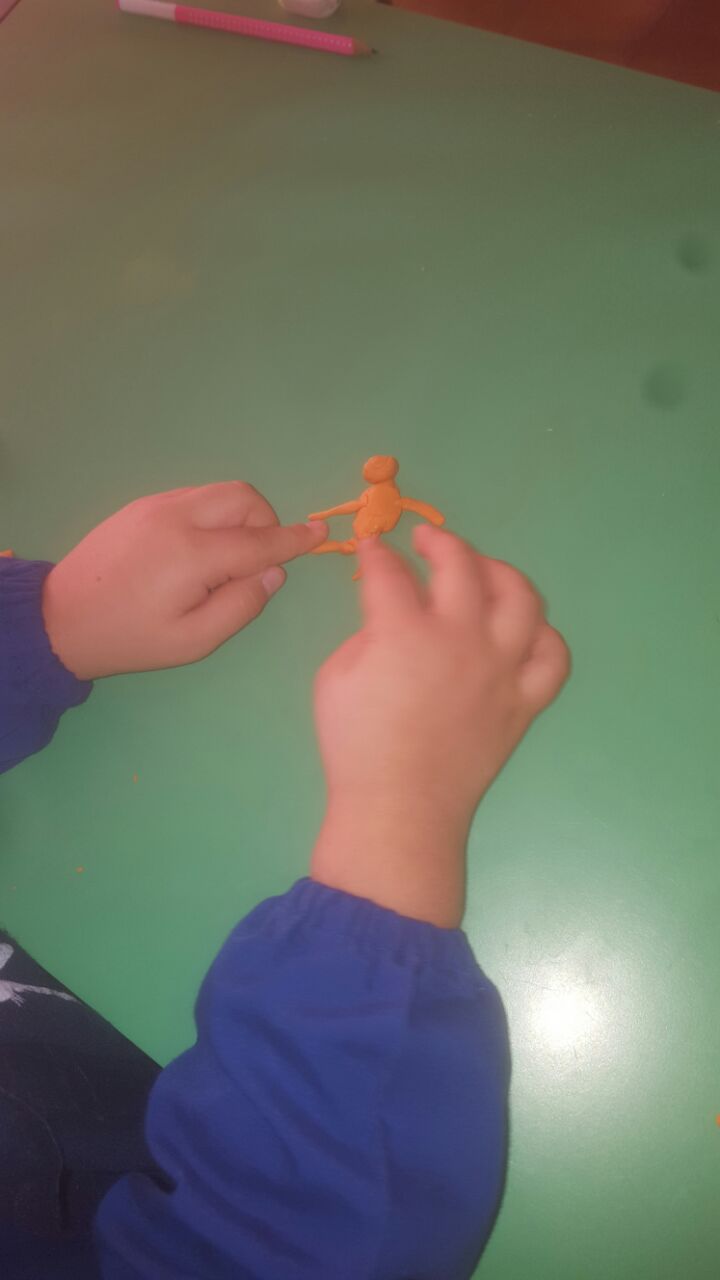 GIOCARE IN GIARDINO
ASCOLTARE
 MUSICA
ESERCIZI
MOTORI
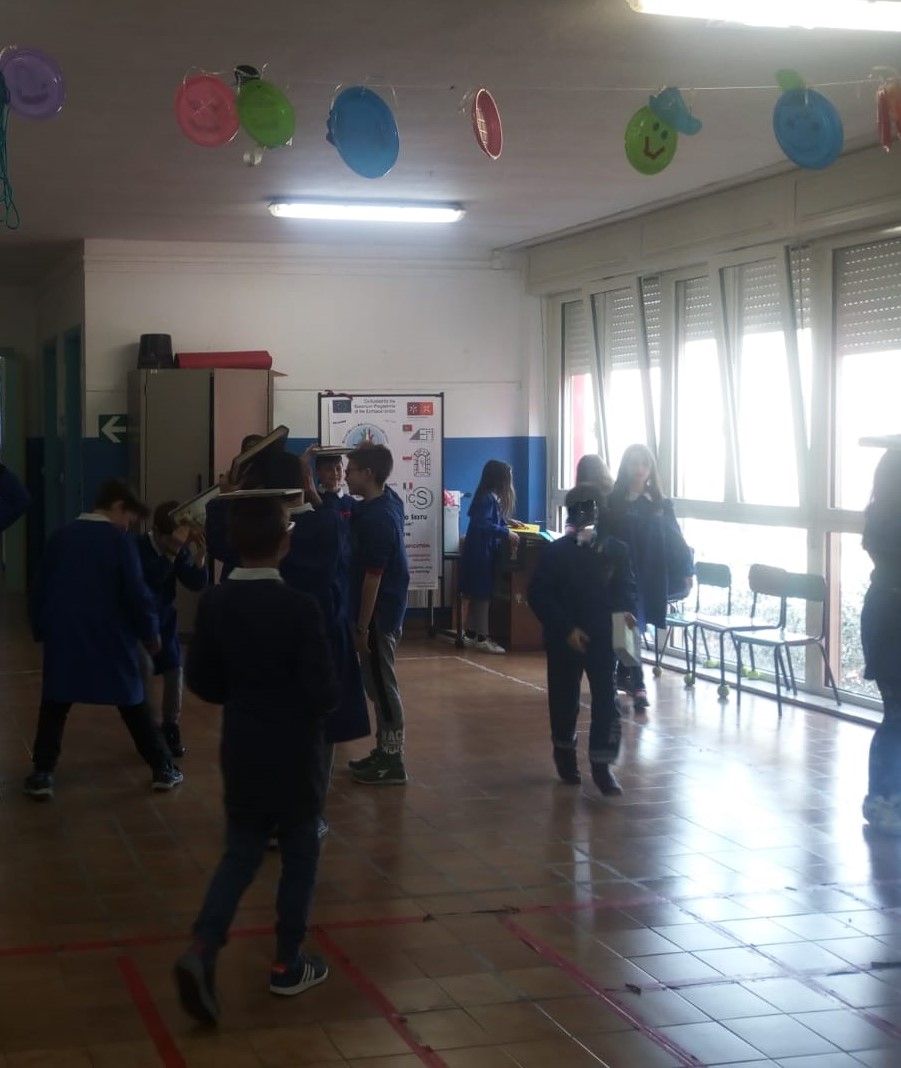 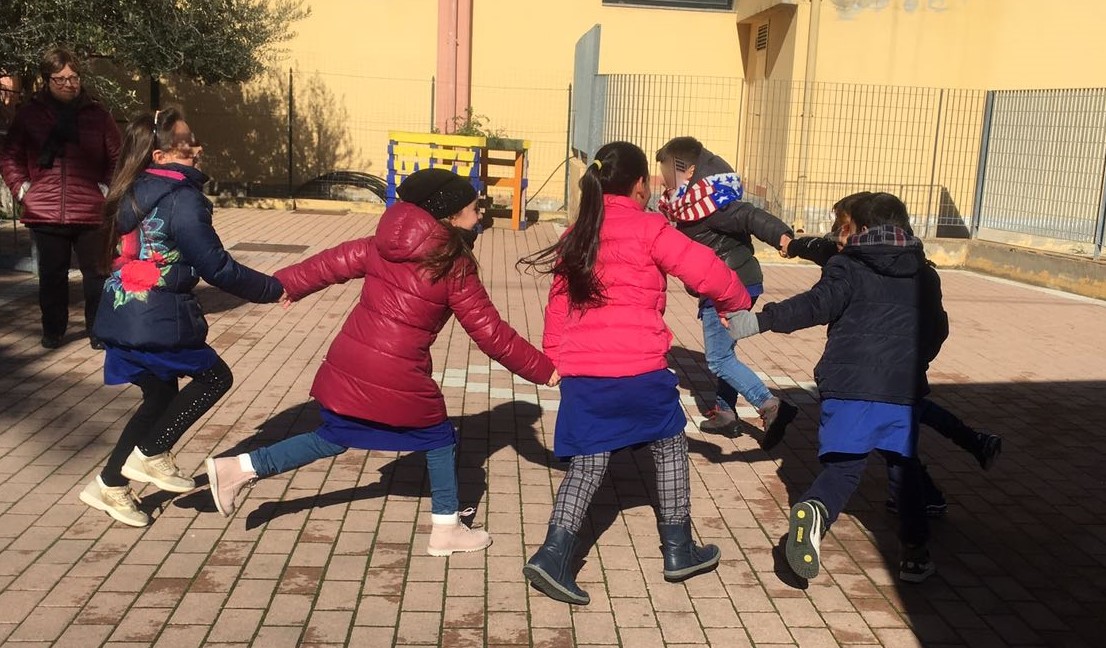 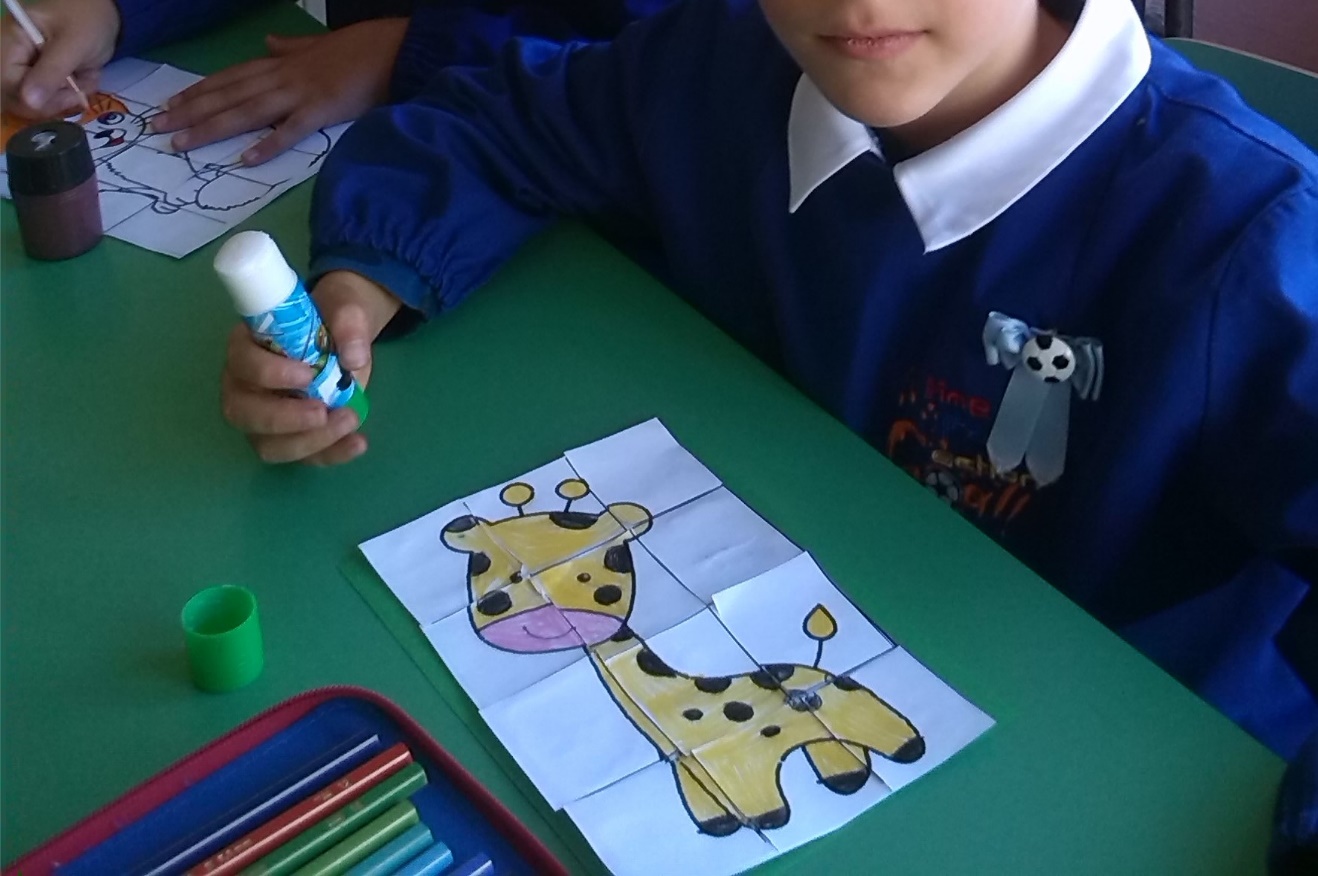 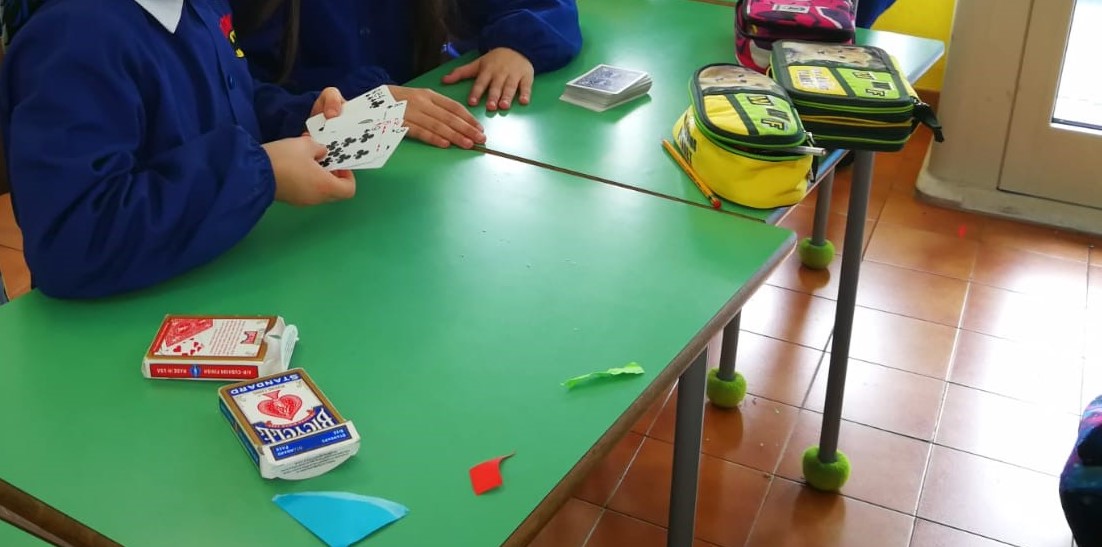 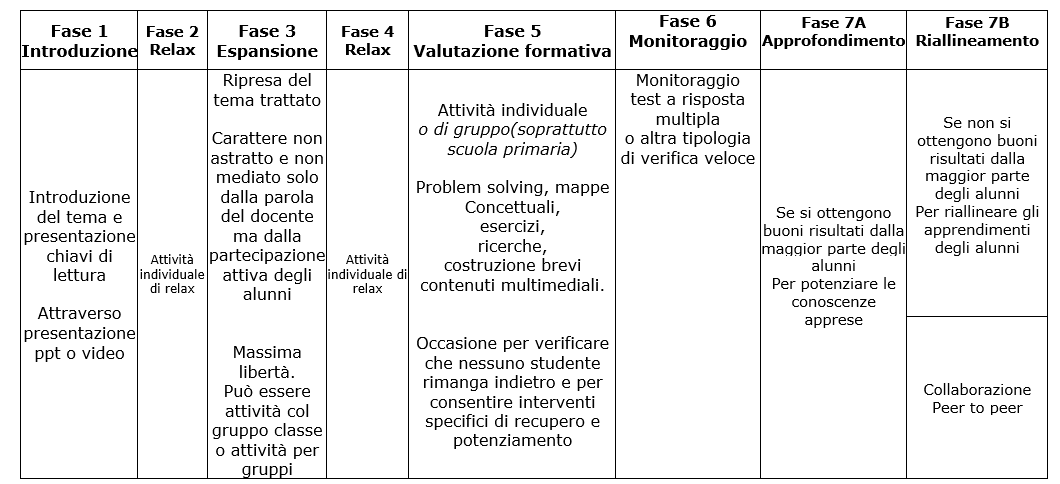 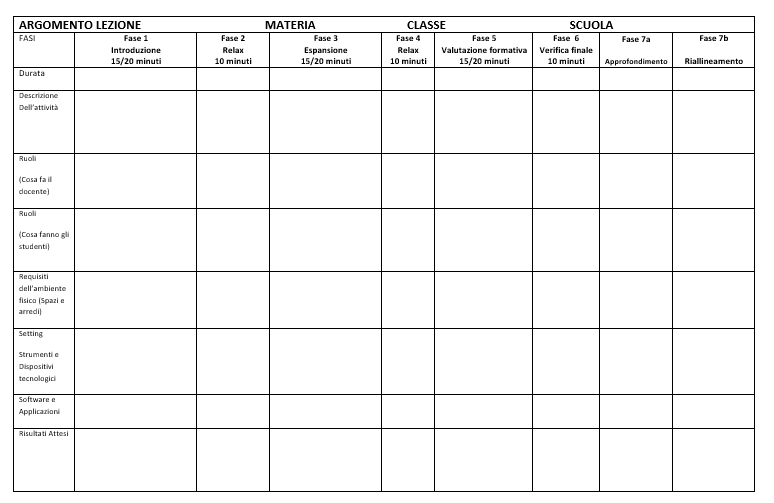 Seminario Nazionale della Rete Avanguardie educative Roma, 8 ottobre 2019
Attività di gruppo
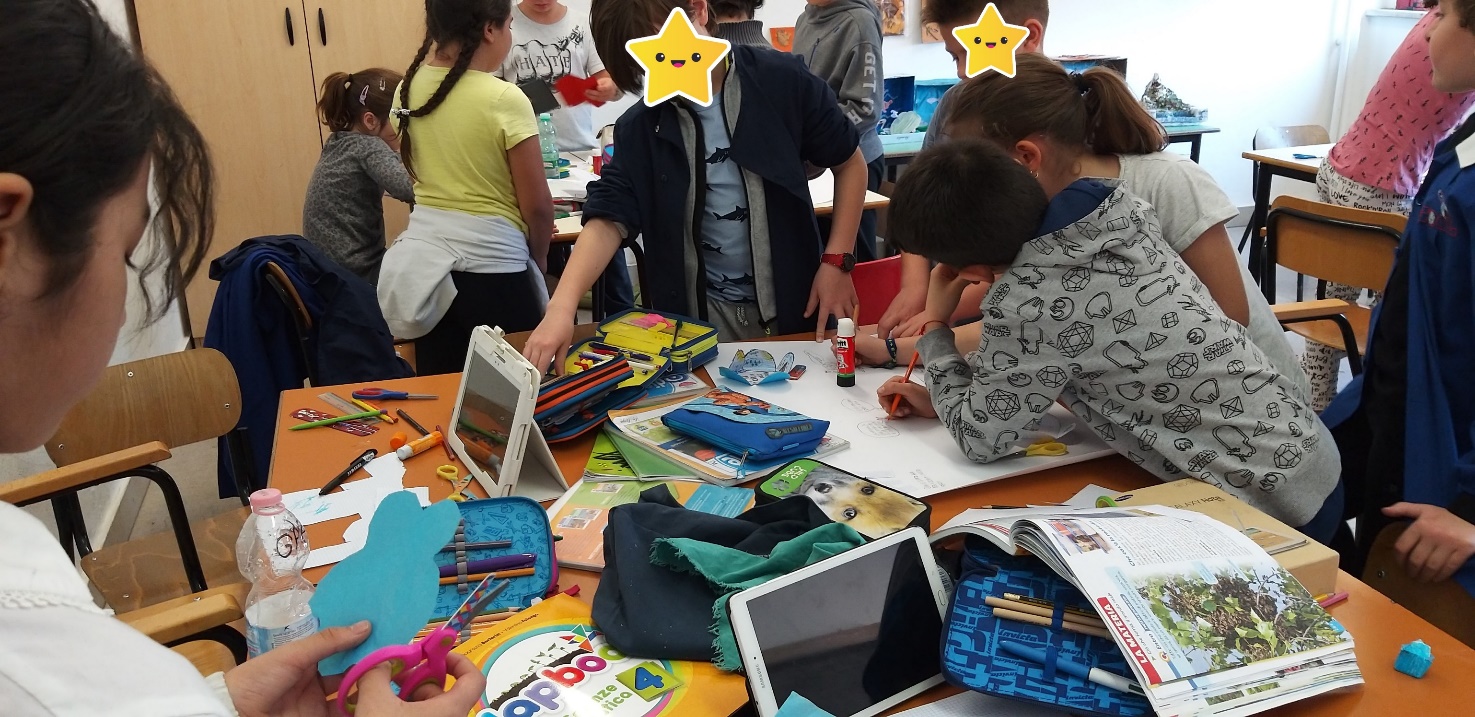 .
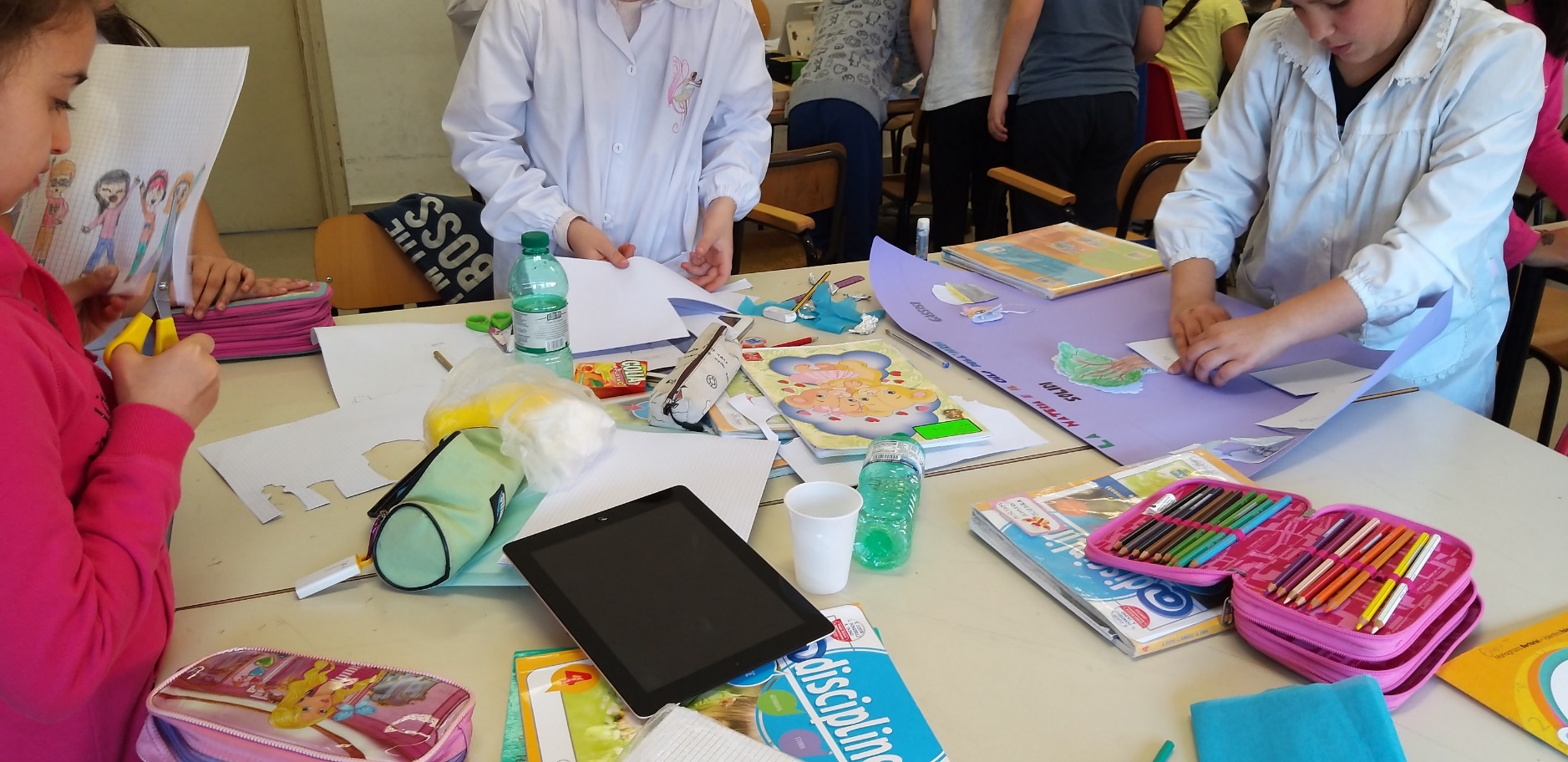 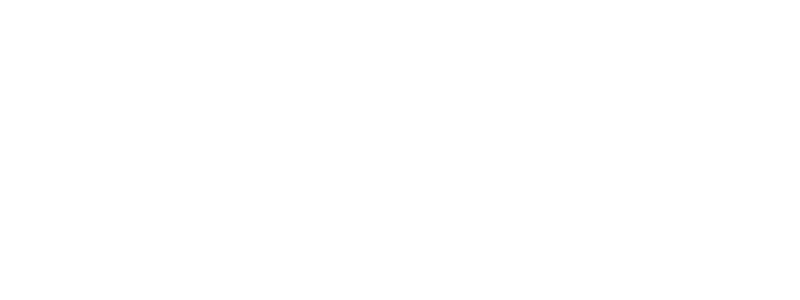 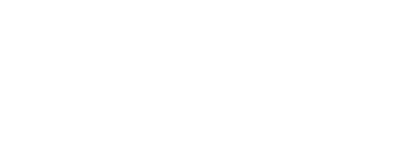 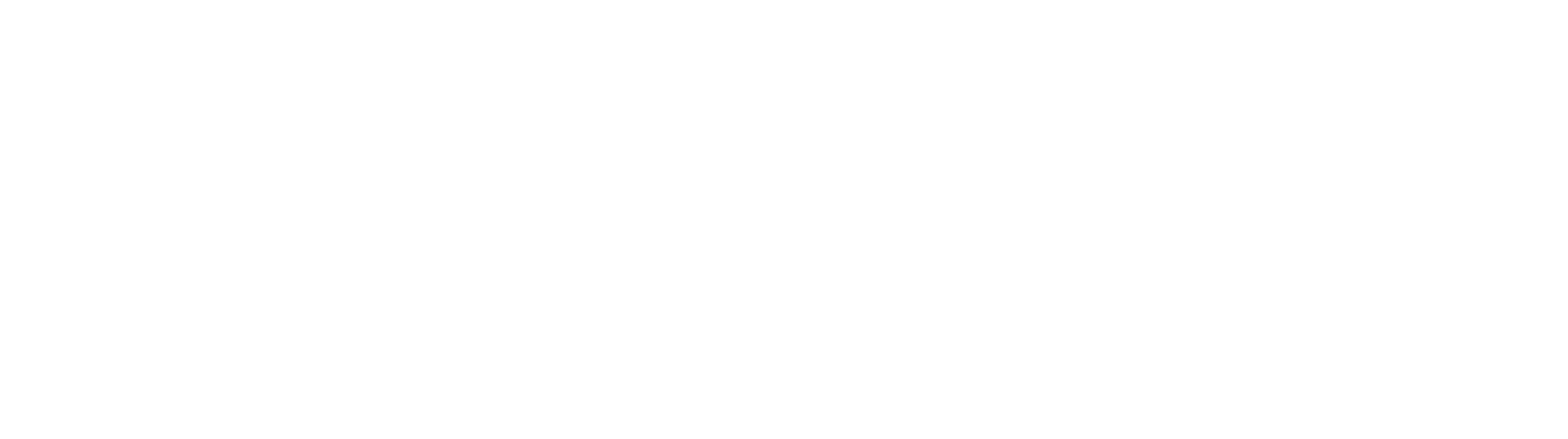 Seminario Nazionale della Rete Avanguardie educative Roma, 8 ottobre 2019
Attività di gruppo
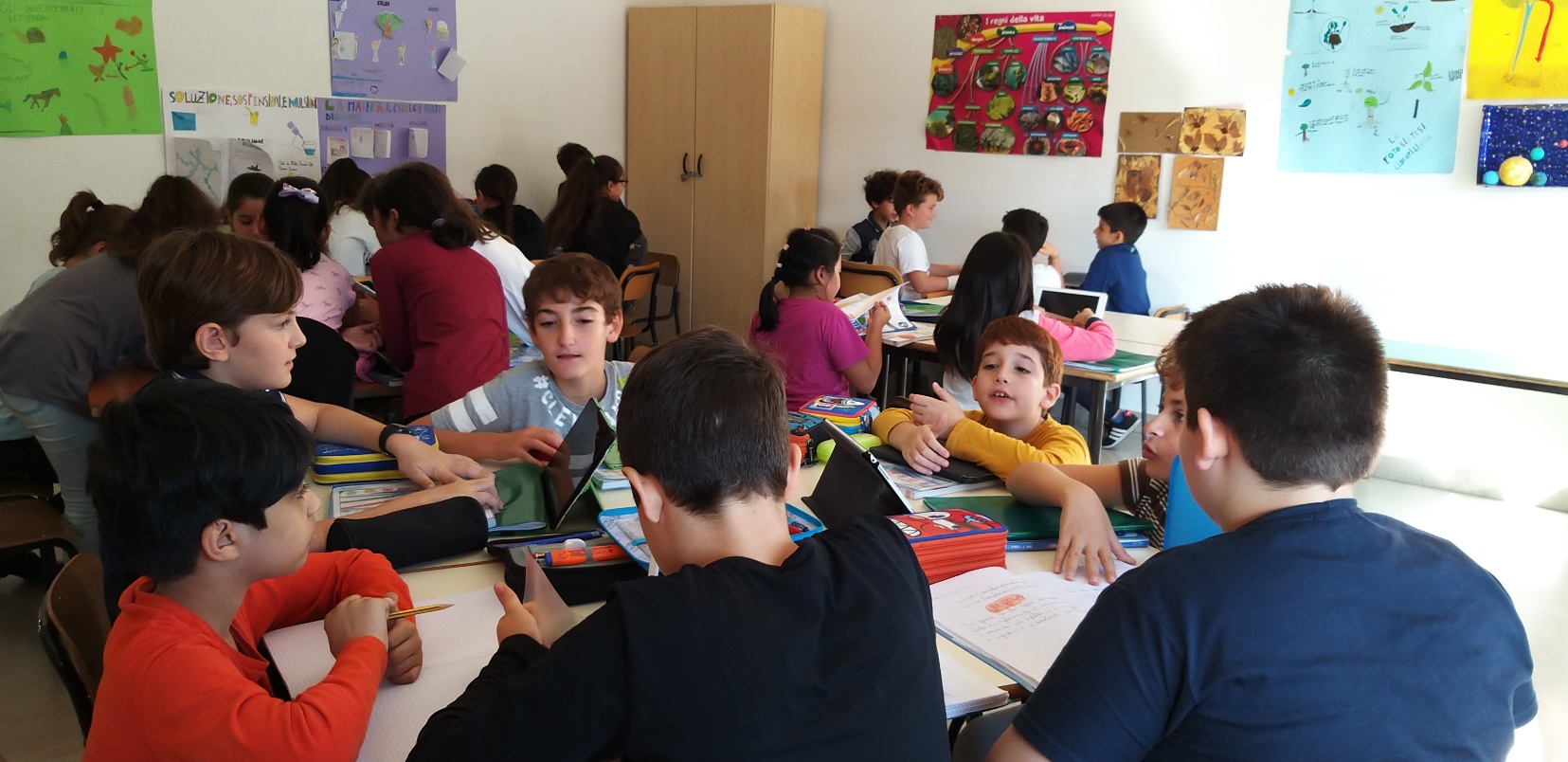 .
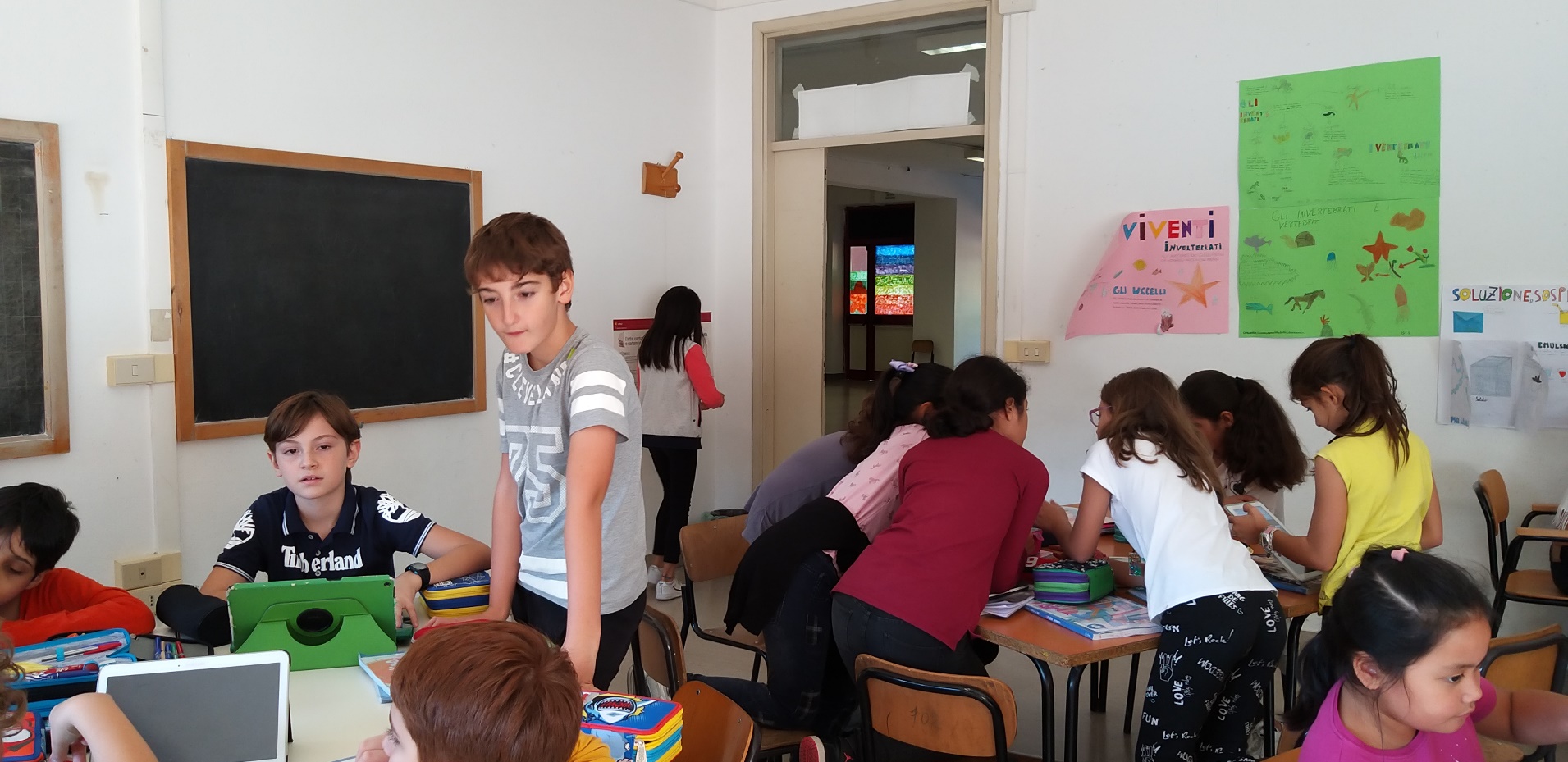 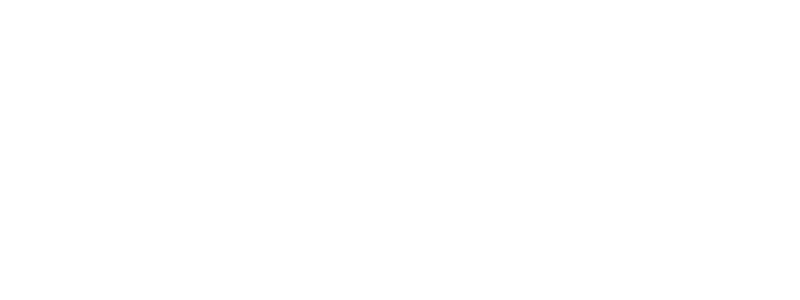 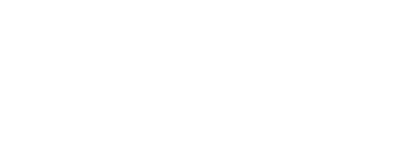 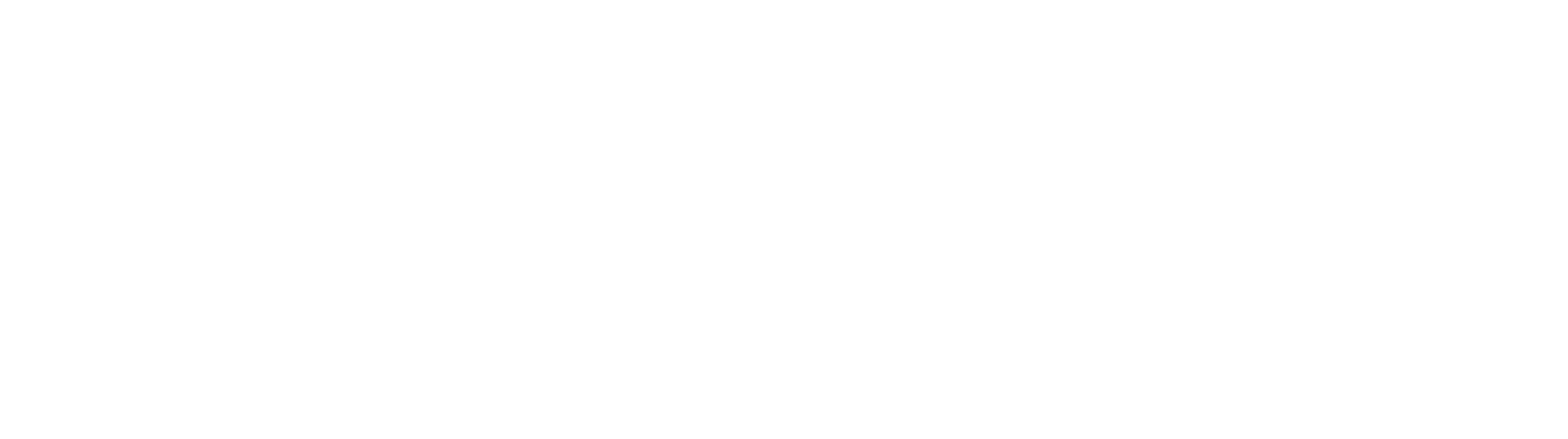 Seminario Nazionale della Rete Avanguardie educative  8 ottobre 2019
Attività di gruppo
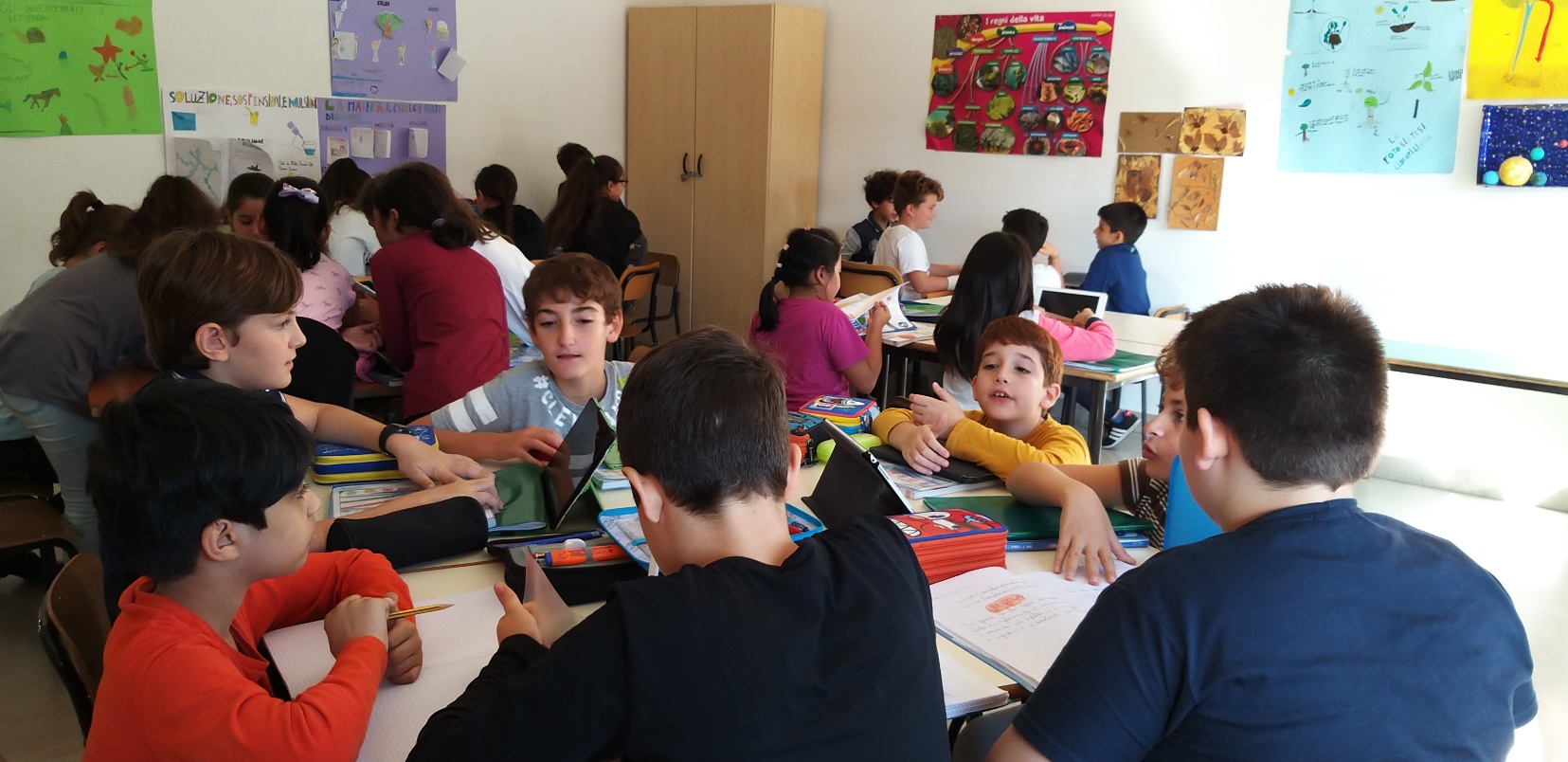 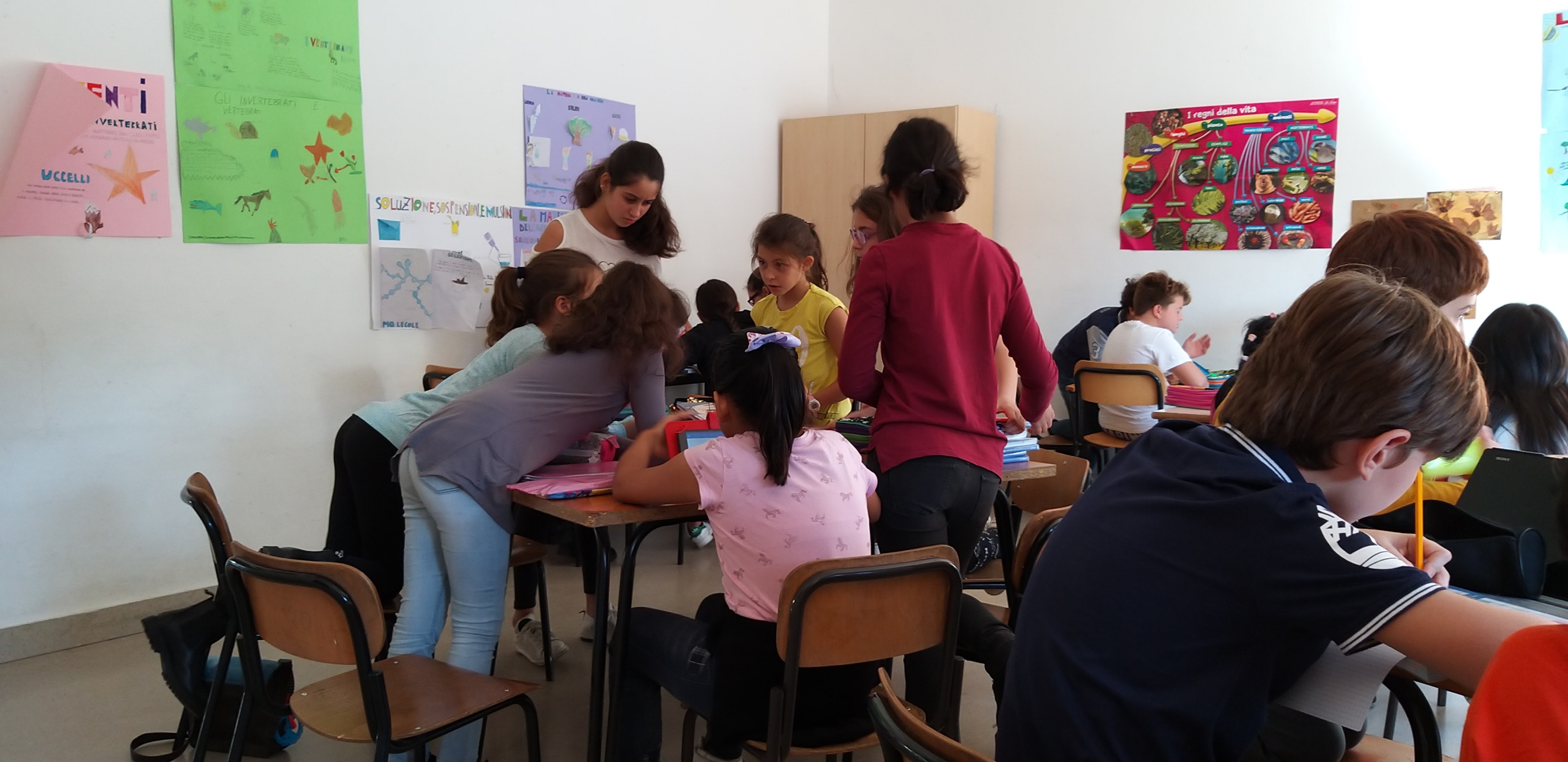 .
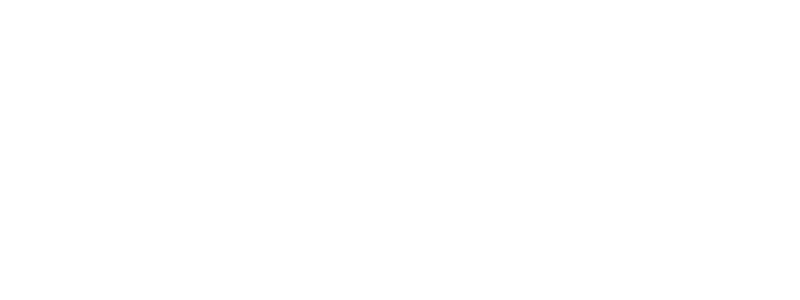 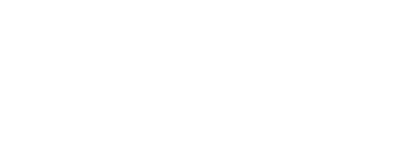 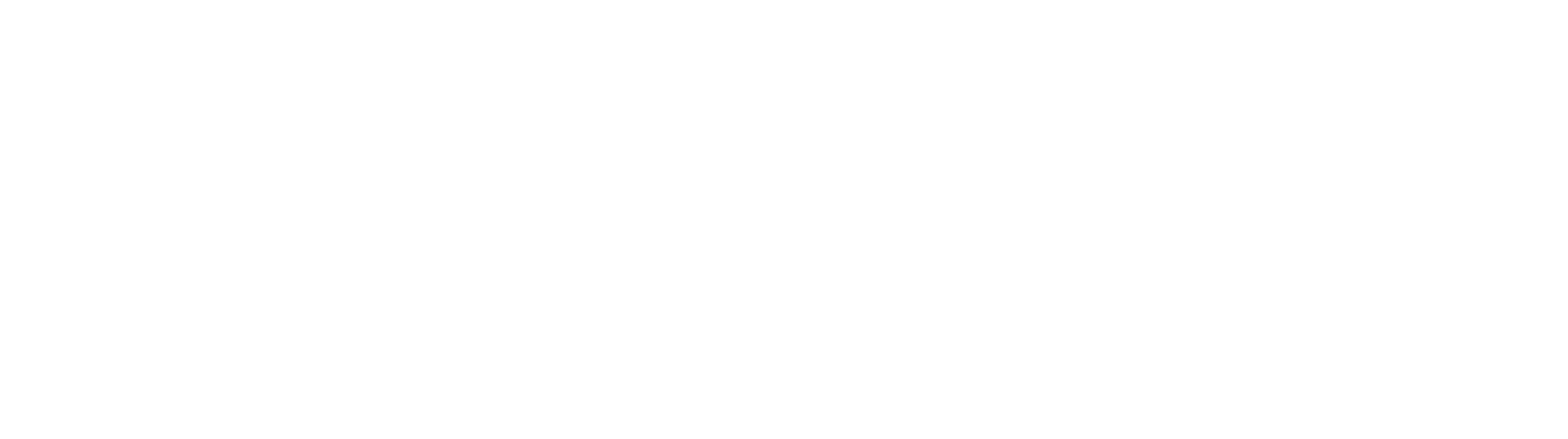 Seminario Nazionale della Rete Avanguardie educative Roma, 8 ottobre 2019
Prodotti realizzati dagli alunni
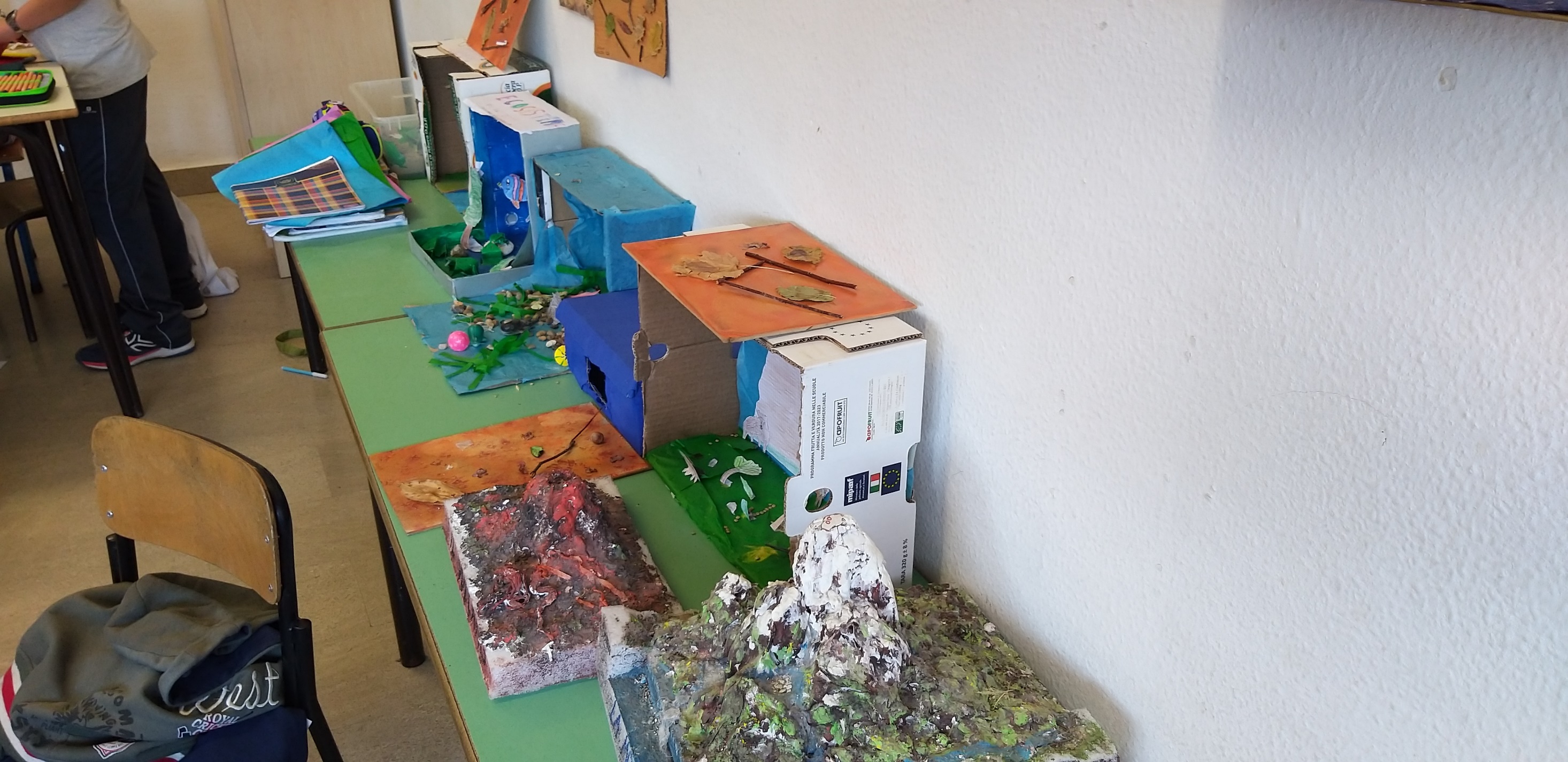 .
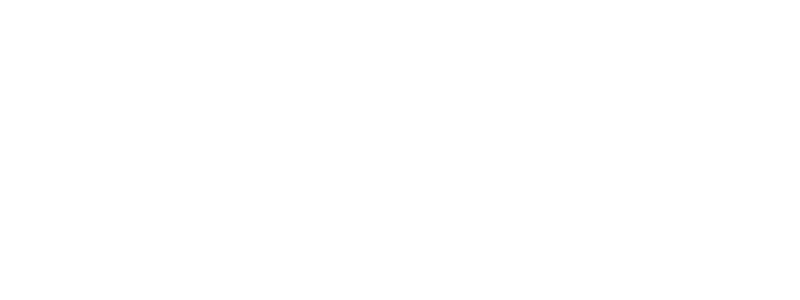 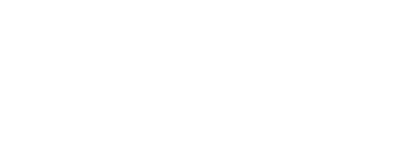 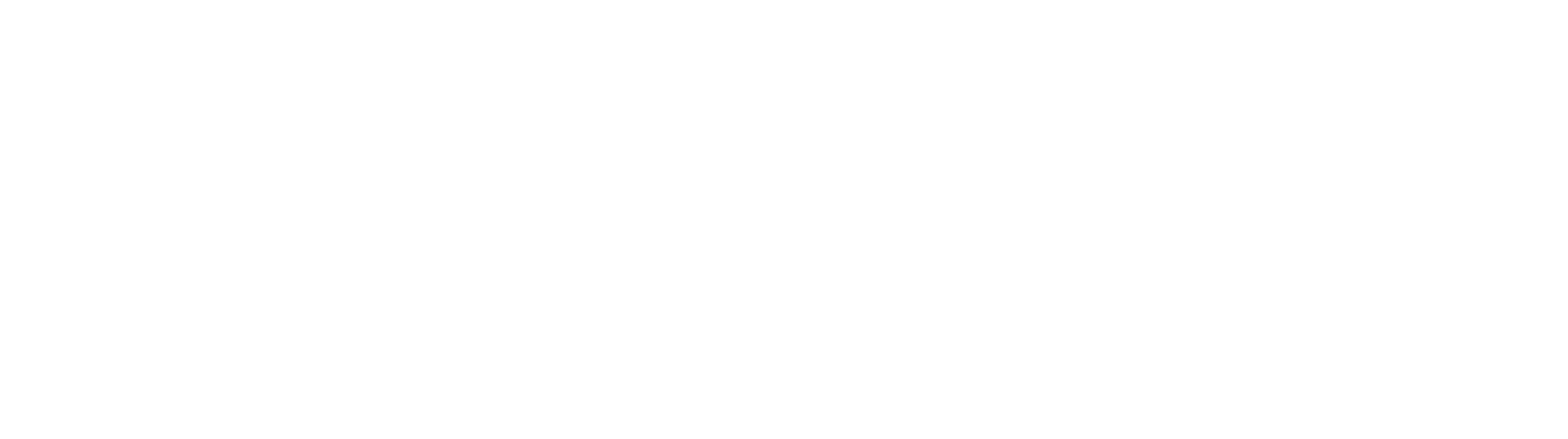 Seminario Nazionale della Rete Avanguardie educative Roma, 8 ottobre 2019
Prodotti realizzati dagli alunni
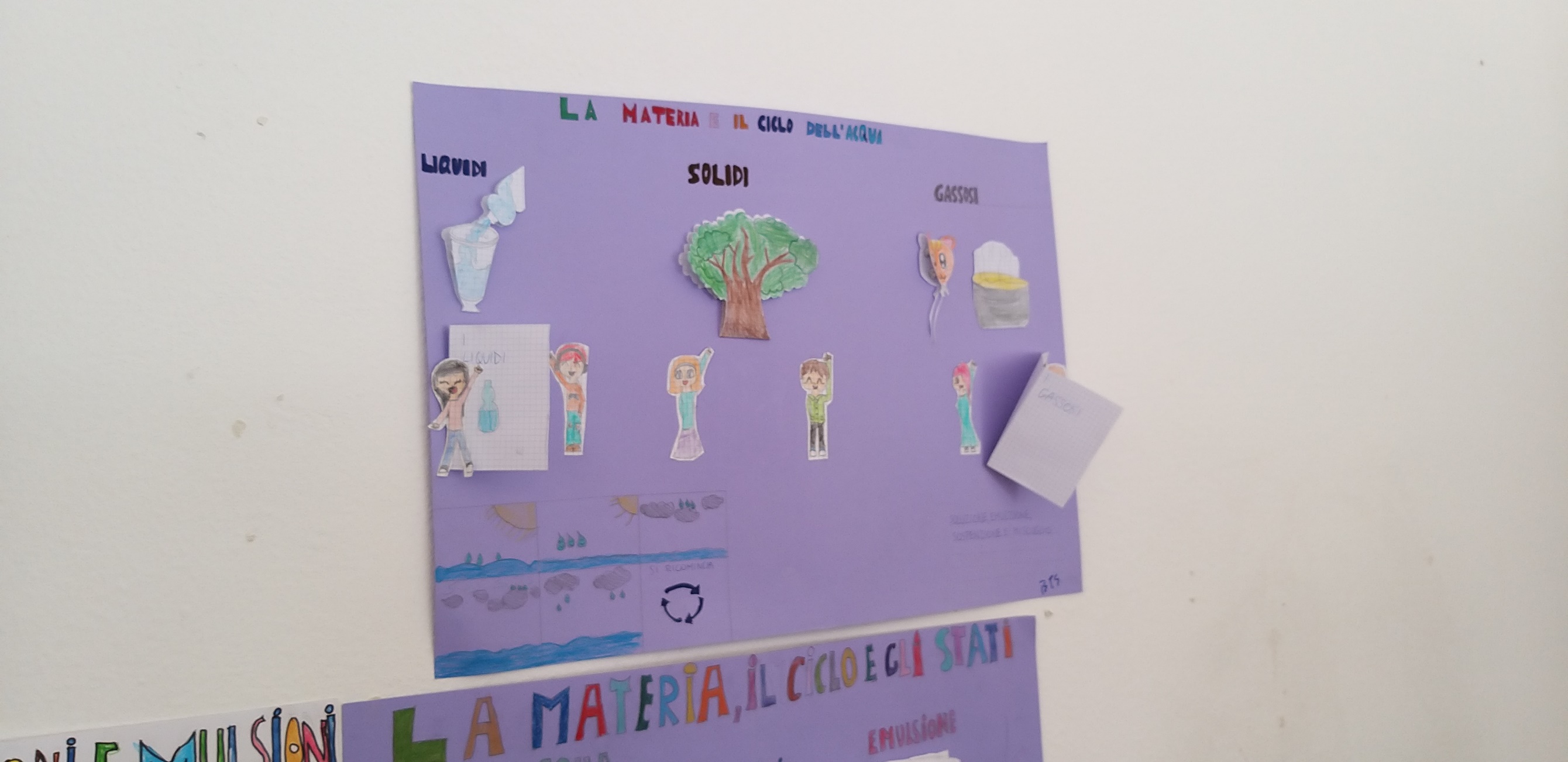 .
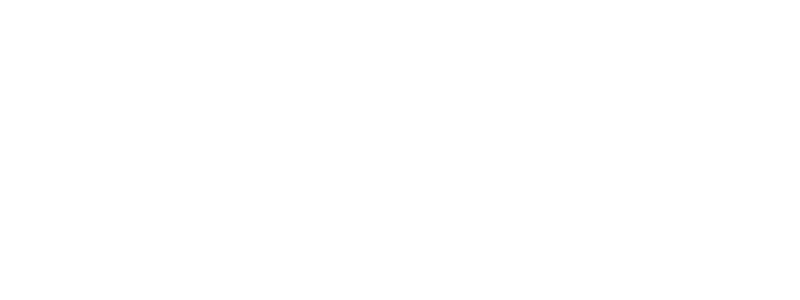 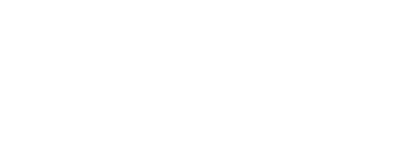 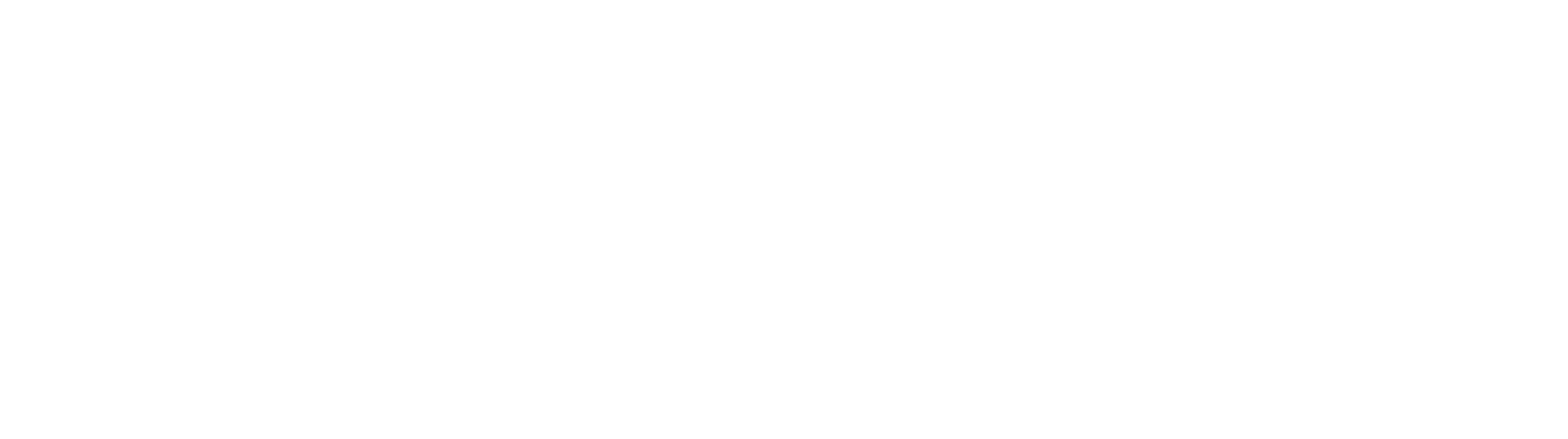 Seminario Nazionale della Rete Avanguardie educative Roma, 8 ottobre 2019
Prodotti realizzati dagli alunni
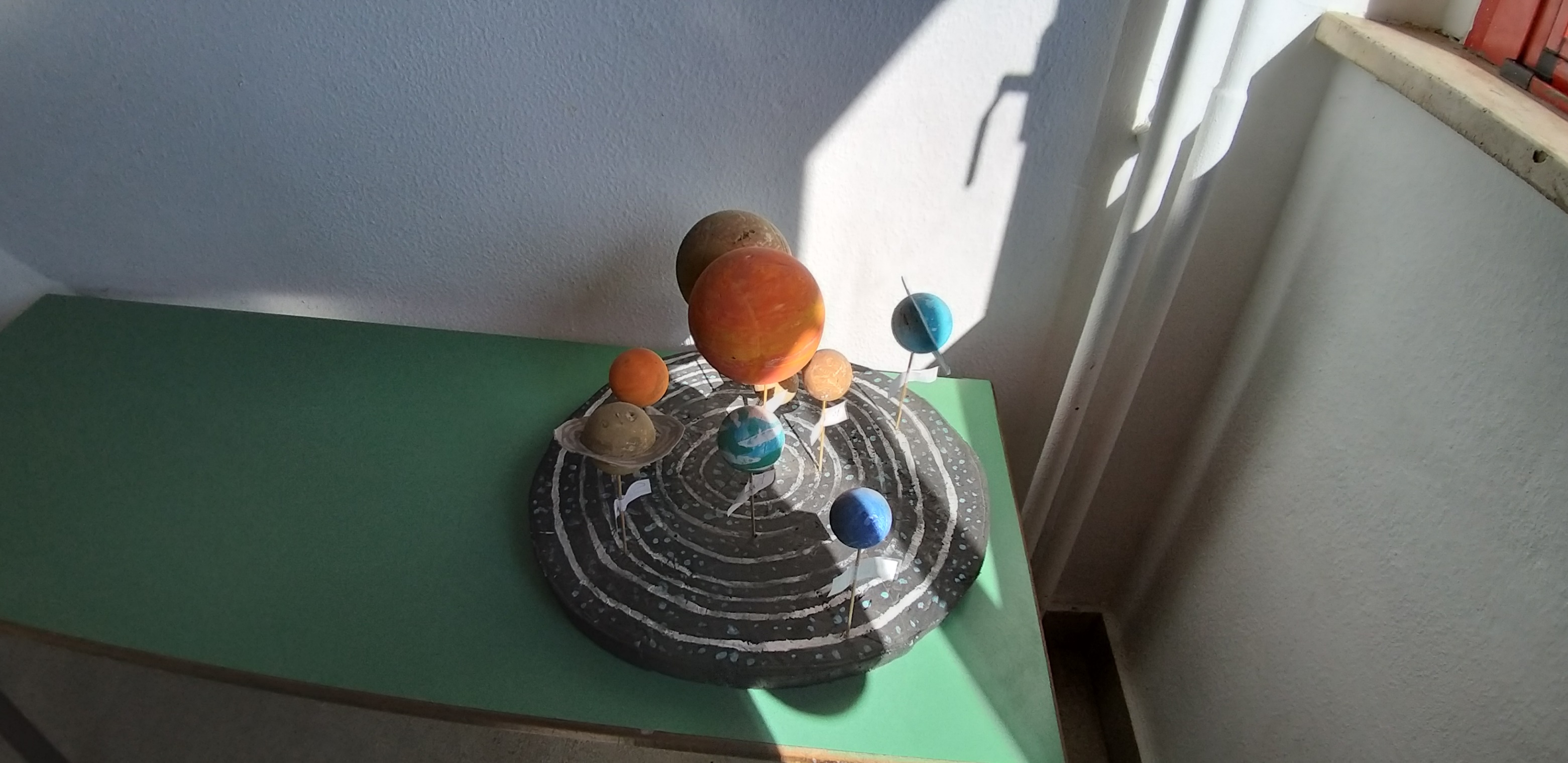 .
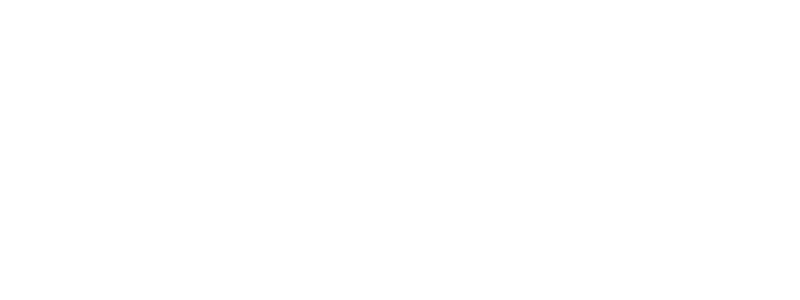 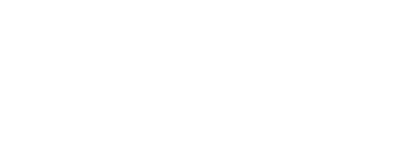 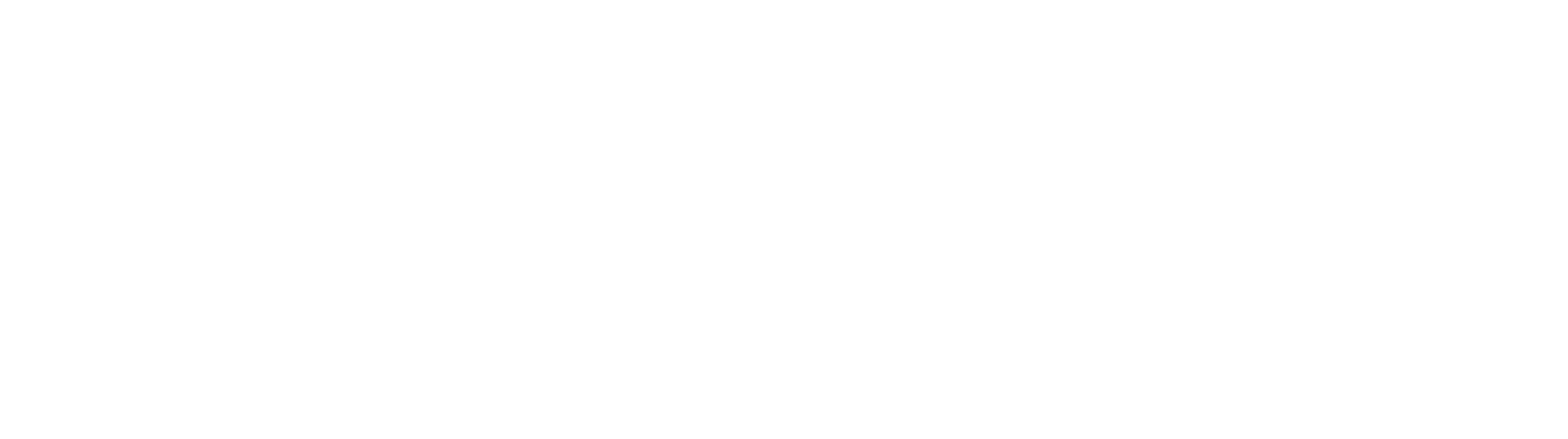 Seminario Nazionale della Rete Avanguardie educative Roma, 8 ottobre 2019
Prodotti realizzati dagli alunni
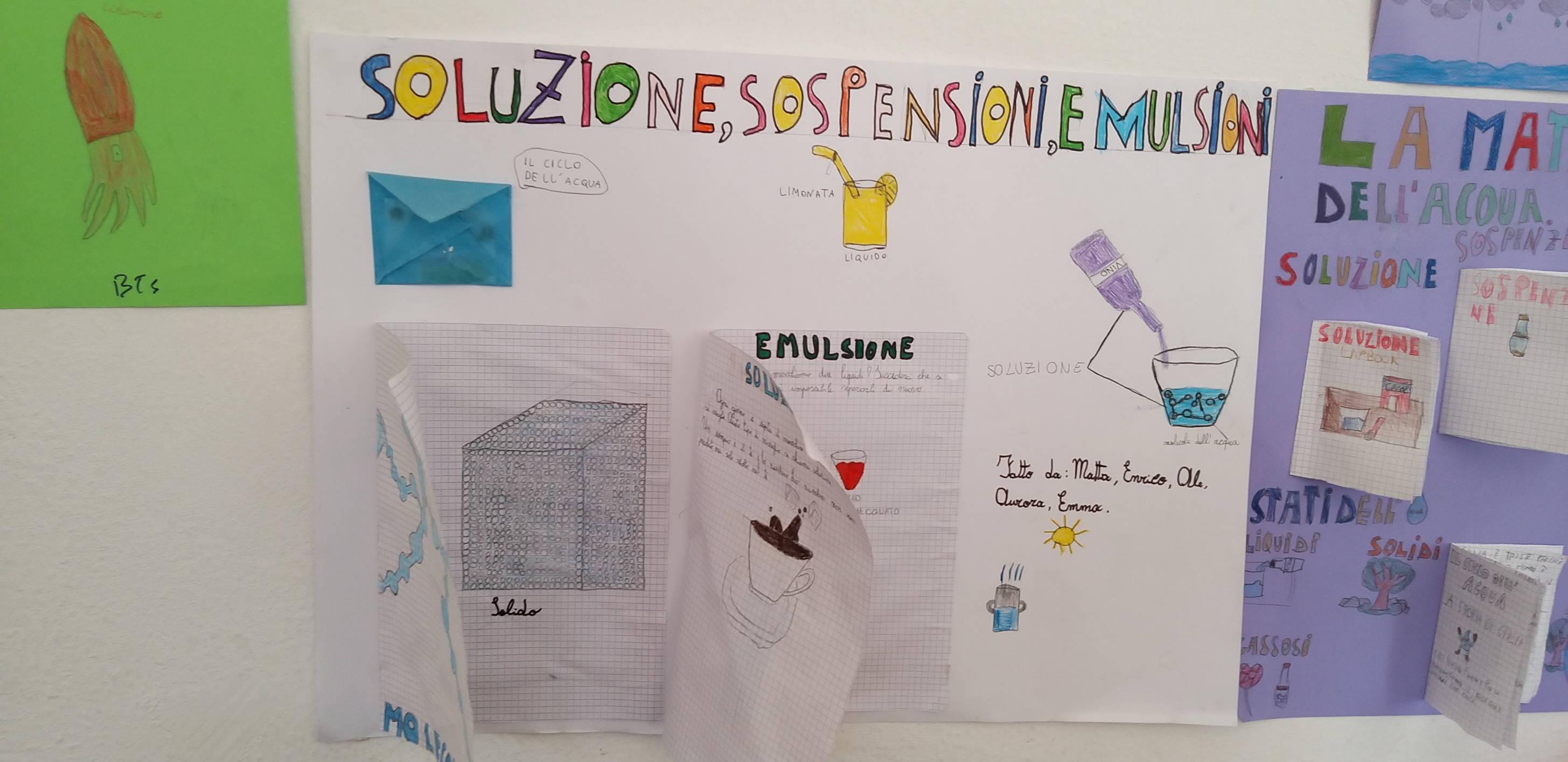 .
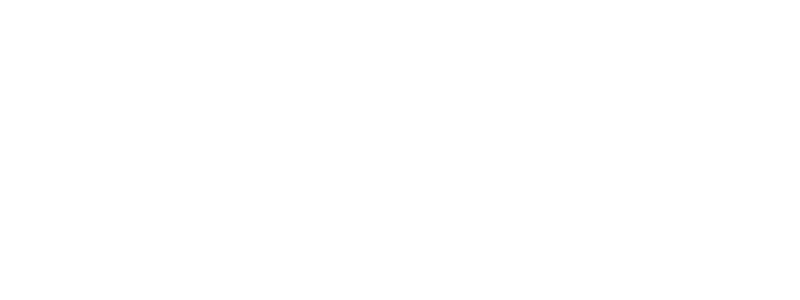 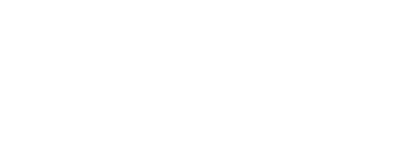 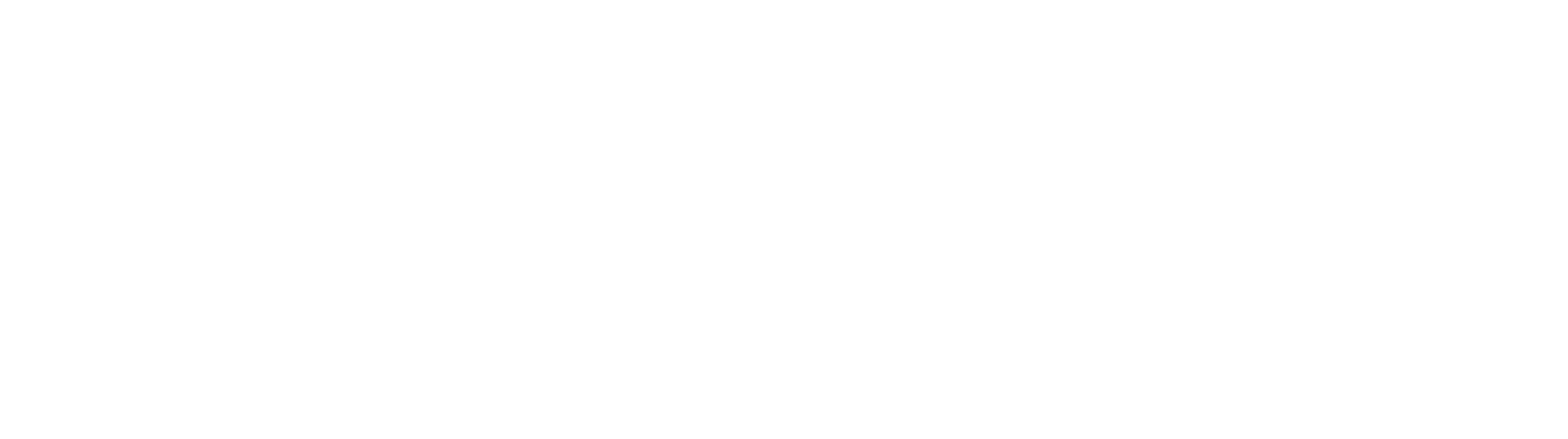